TjänstedesignSammanfattningsworkshops för kommunteam i region Västerbotten
8 juni 2021
Agenda – workshop 2
08.30-08.45 Introduktion
08.45-09.15 Malin – tjänstedesignerns arbete i de tre sista faserna
09.15-09.45 Gruppdiskussion om Idégenererafasen inkl kort paus
09.45-10.25 Dela med varandra
10.25-11.00 Gruppdiskussion om Prototypafasen och Testafasen inkl kort paus
11.00-11.40 Dela med varandra
11.40-12.00 Sammanfattning och avslutning
[Speaker Notes: Eva]
Workshop  2
Kort repetition tjänstedesignprocessen
Följ tjänstedesignern Malin 
Vilka uppgifter tar Malin sig an med hjälp av tjänstedesignmetoderna de tre sista fasern
Gruppdiskussioner
Erfarenheter och aktuella frågeställningar inom respektive fas – gruppdiskussioner
Sammanfattning och avslutning
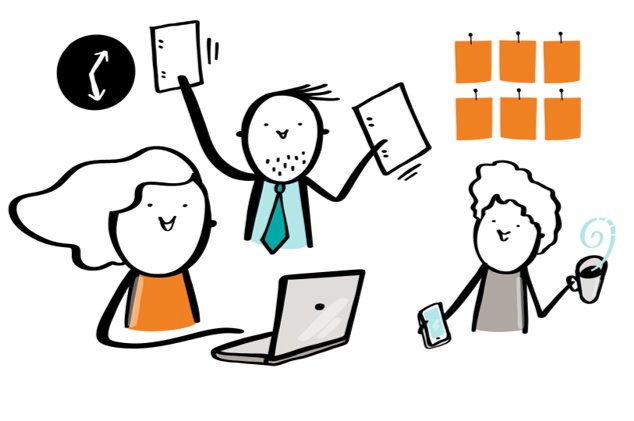 [Speaker Notes: Eva]
Tjänstedesign
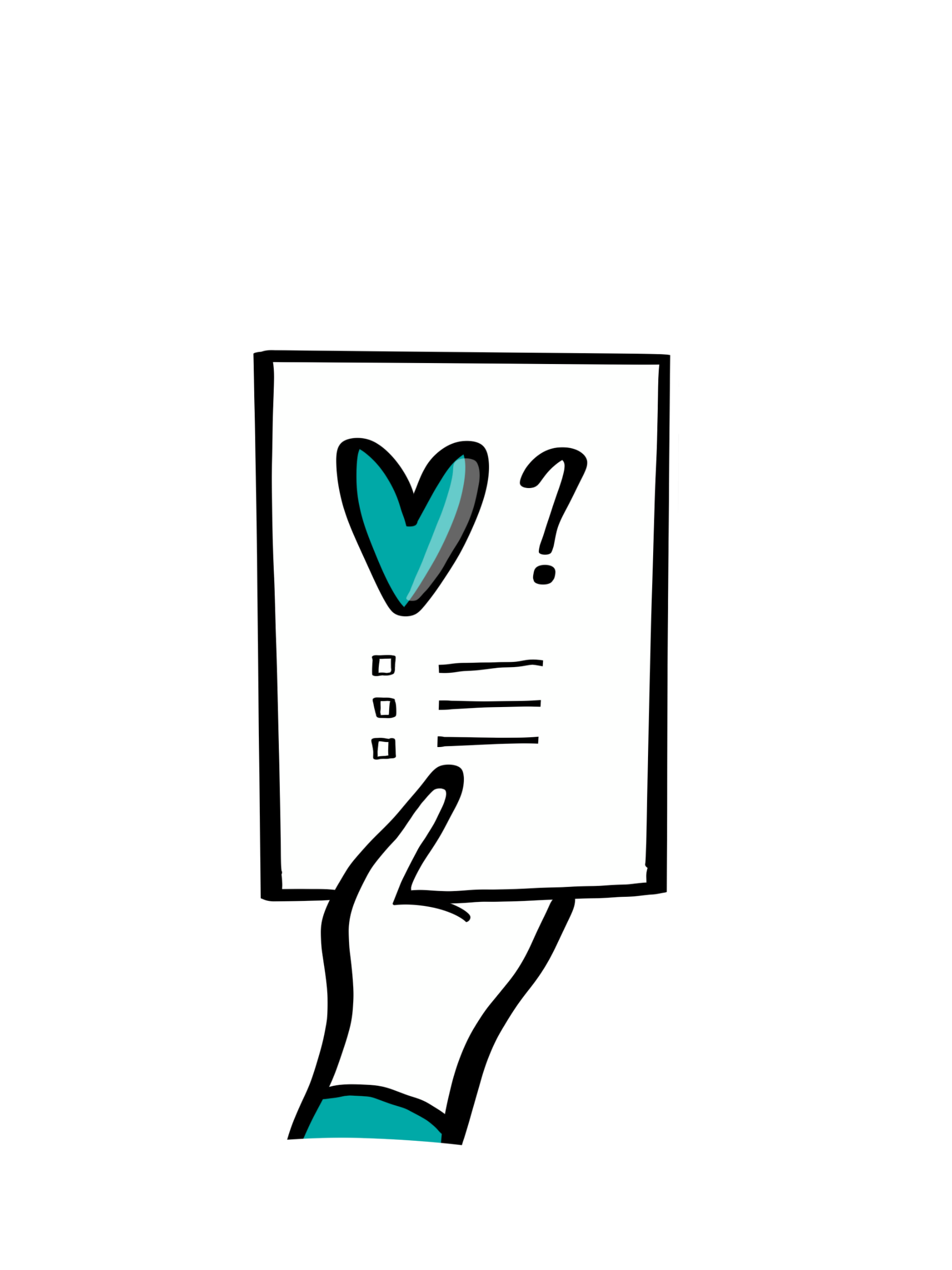 UNDERSÖKA
BESKRIVA
IDÉGENERERA
PROTOTYPA
TESTA
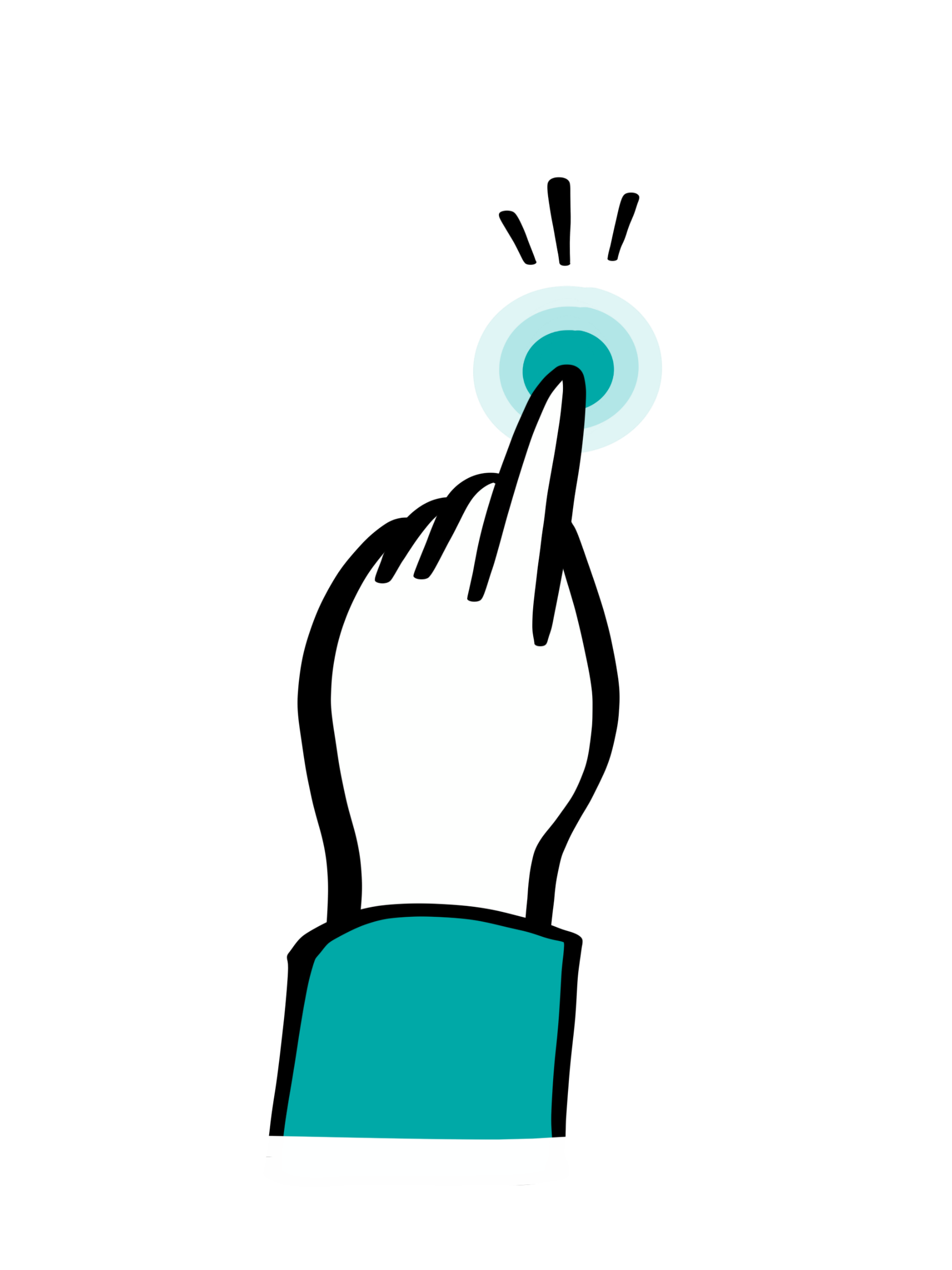 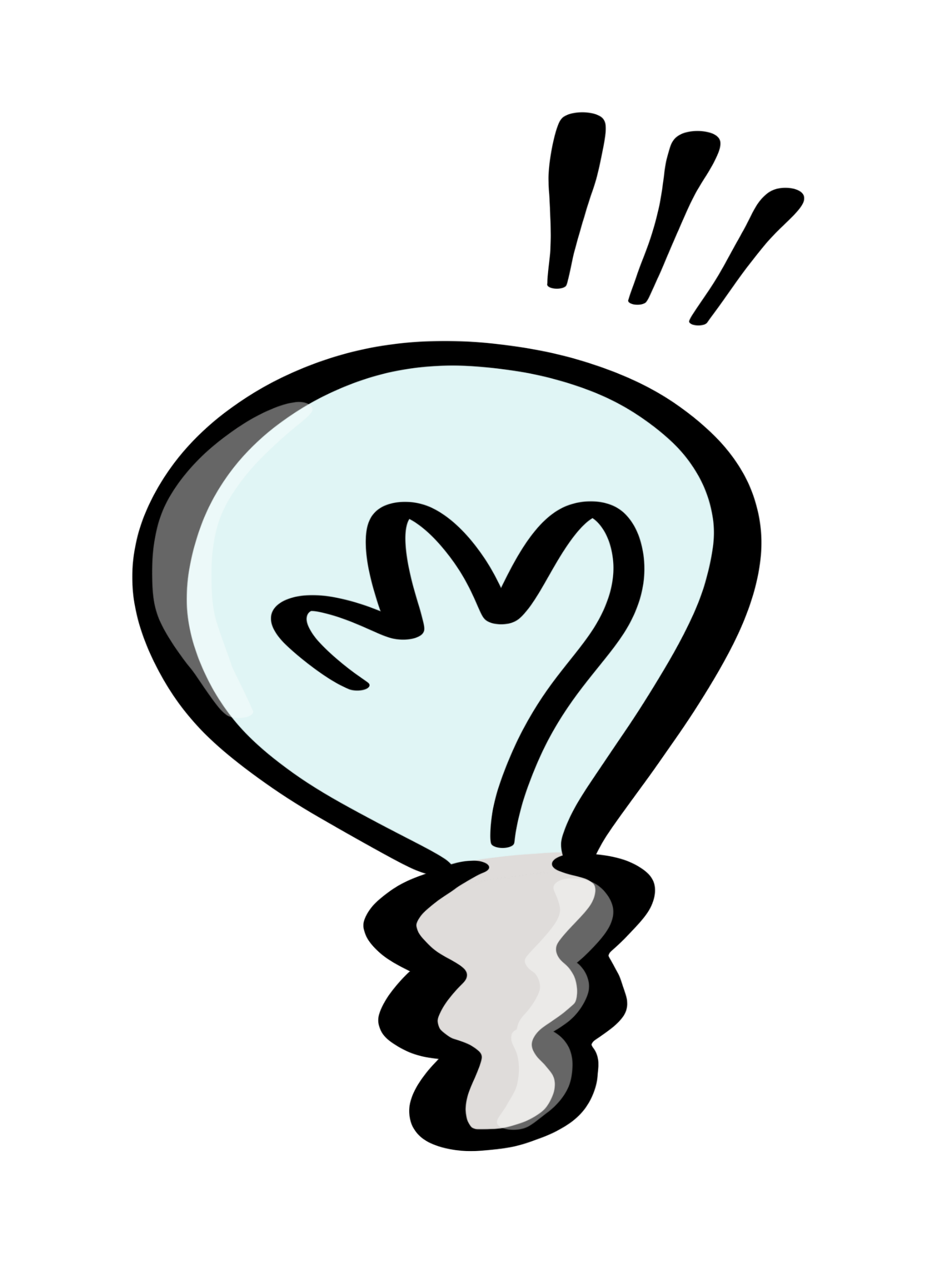 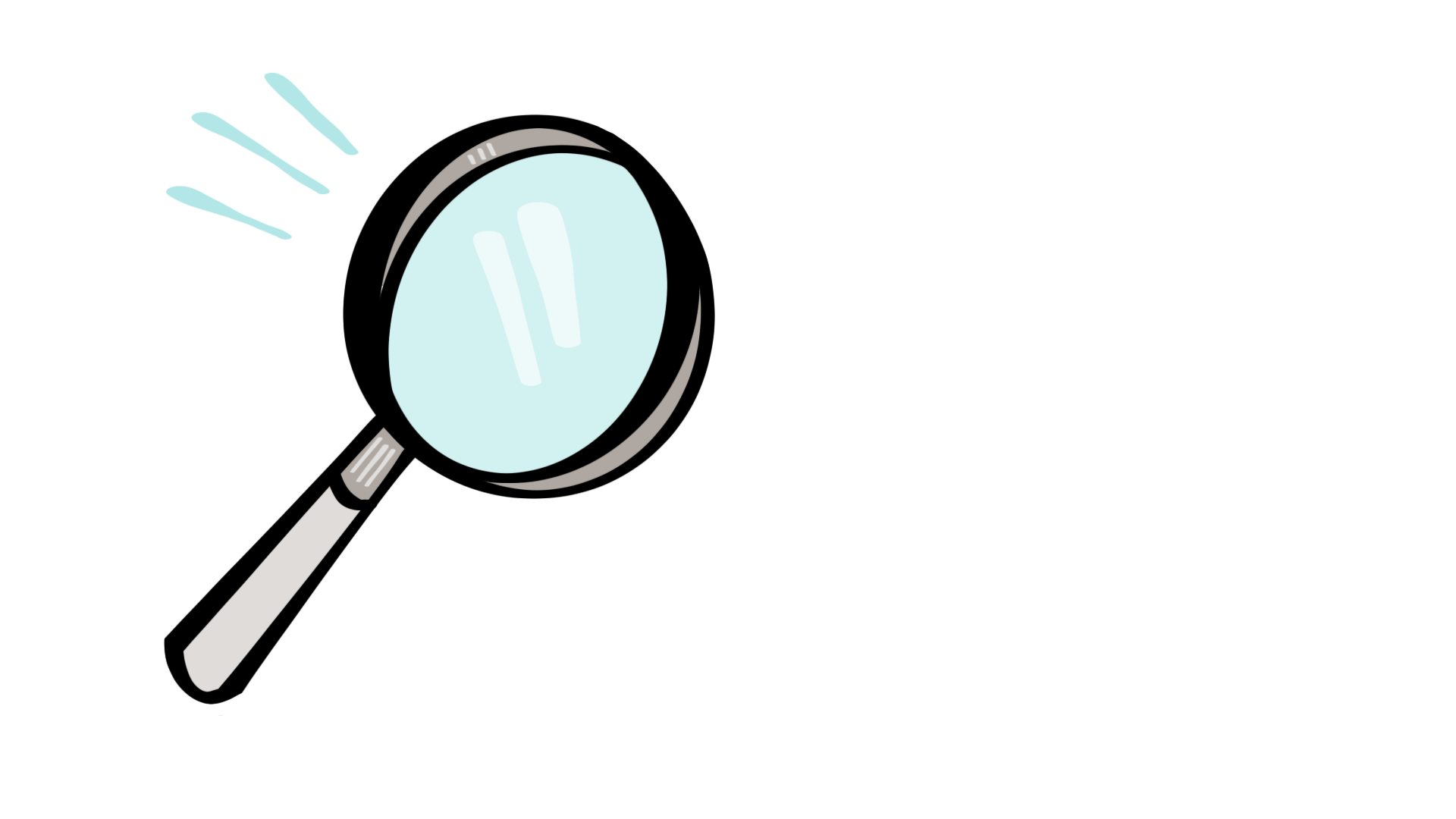 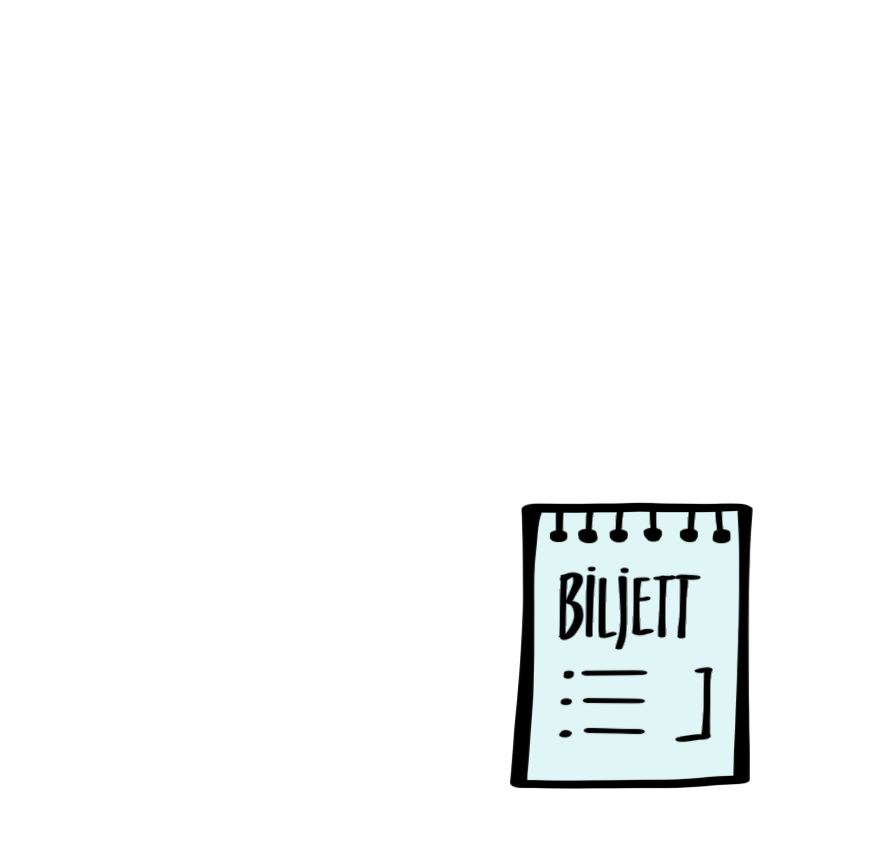 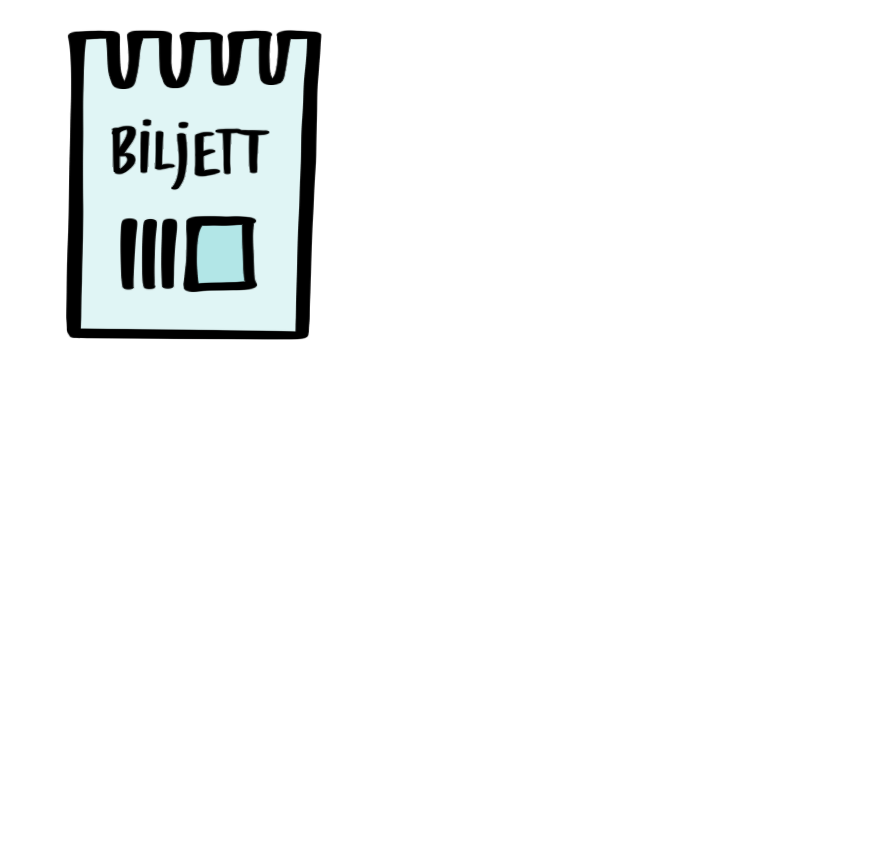 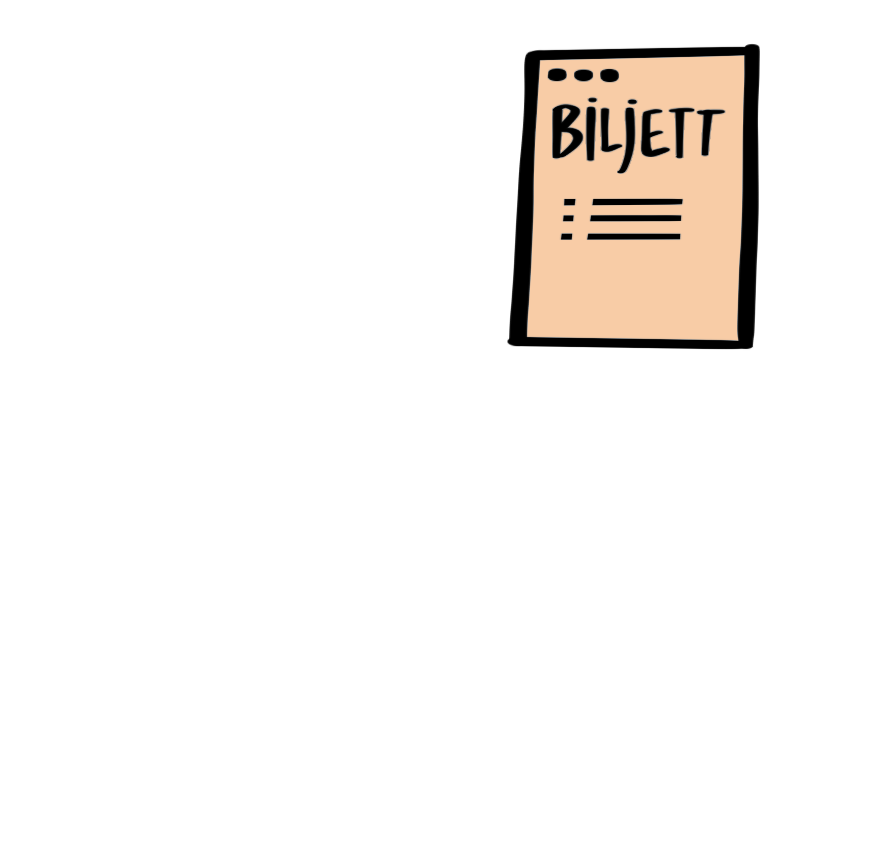 Sätta lösningen i användning
Orientering
Målgruppsarbete
Behovsfångst
Visualisering
Analys
Brukskvaliteter
Tjänsteresa, blueprint
Lösningsförslag
Underlag till prototyper
Prototyper
Bygga framtida lösningar
[Speaker Notes: Pelle]
Tjänstedesignern Malin
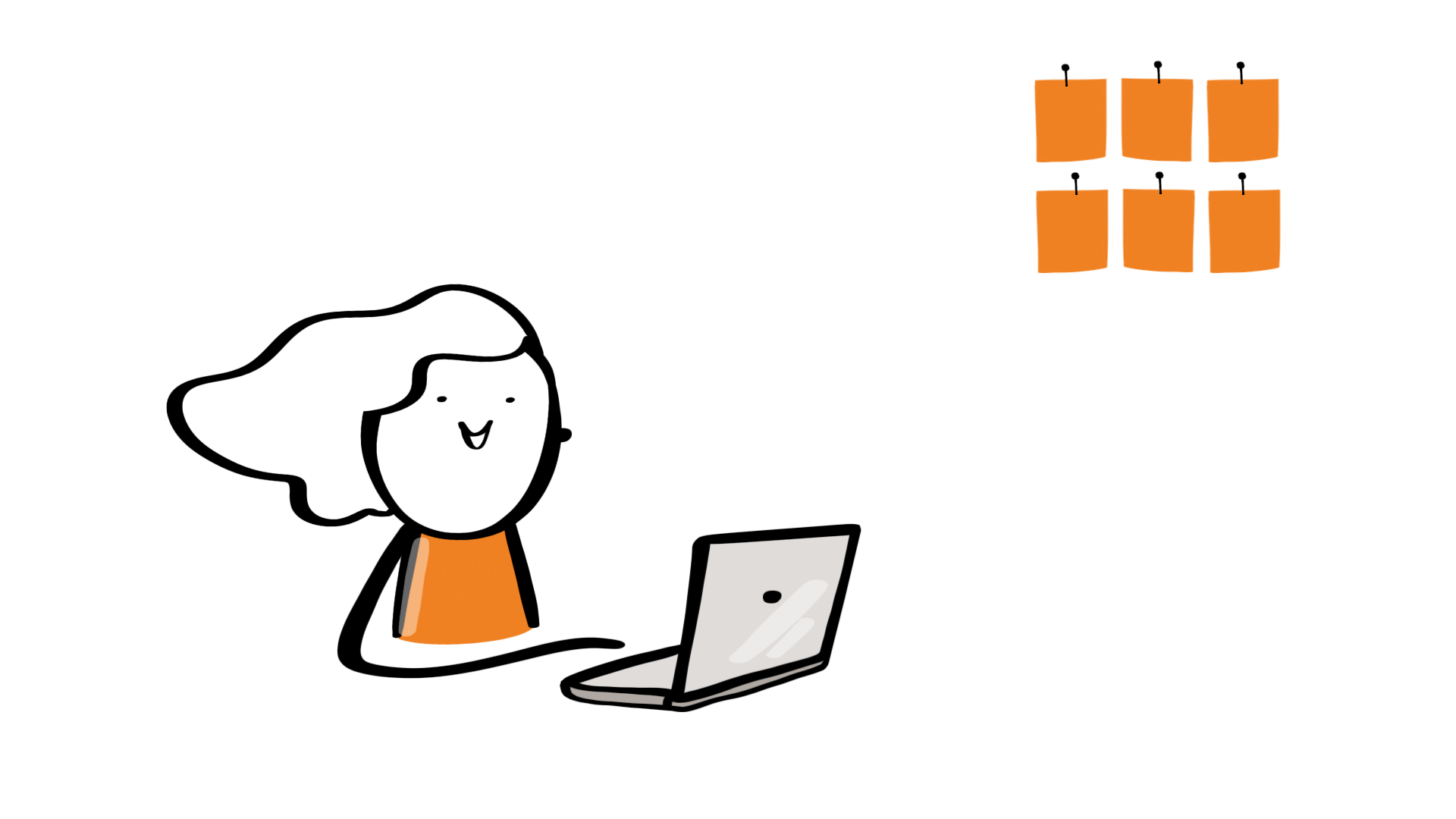 Uppdrag: Att digitalisera ansökan om försörjningsstöd för invånarna i kommunen
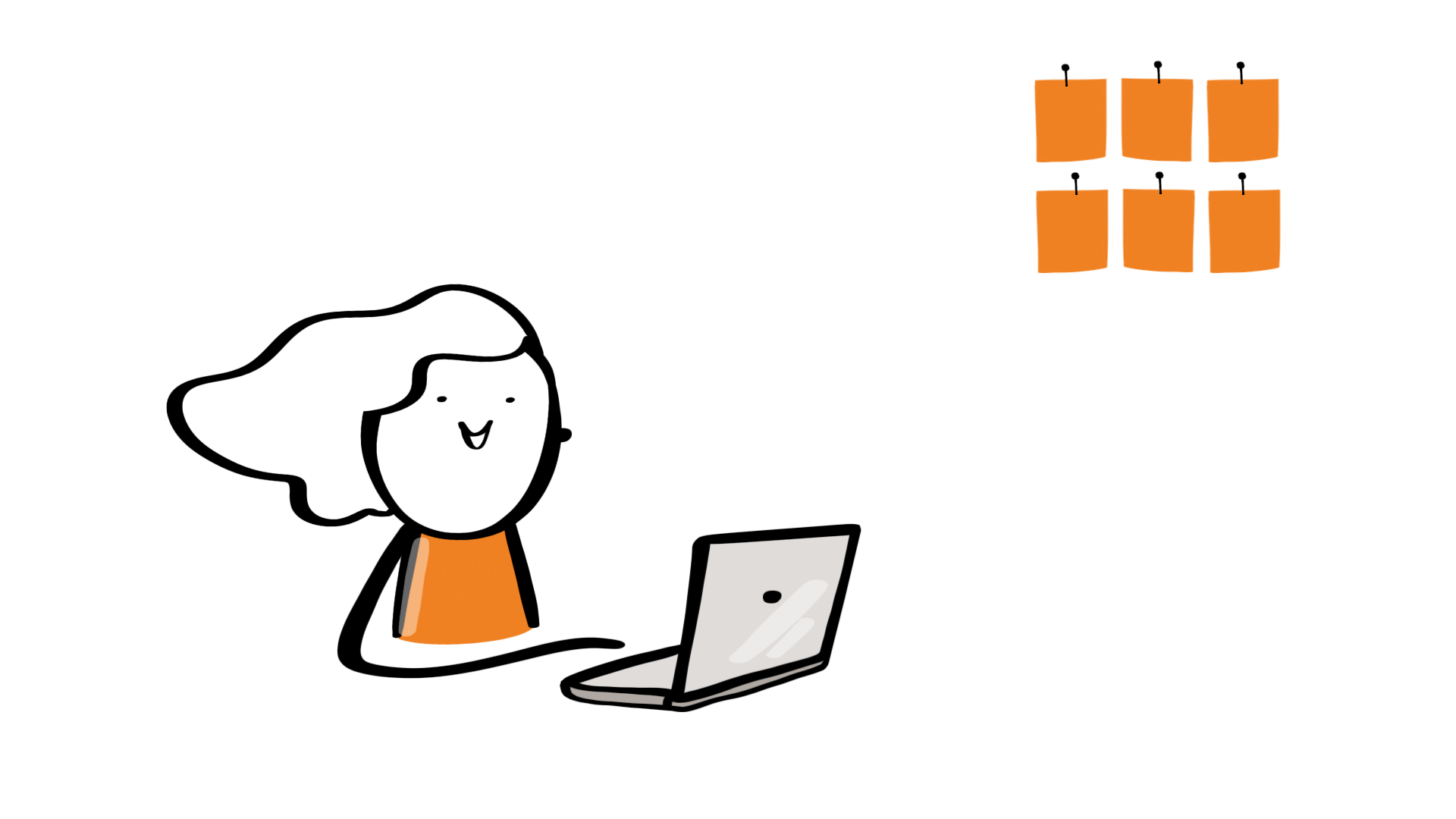 [Speaker Notes: Daniela]
Tydlighet
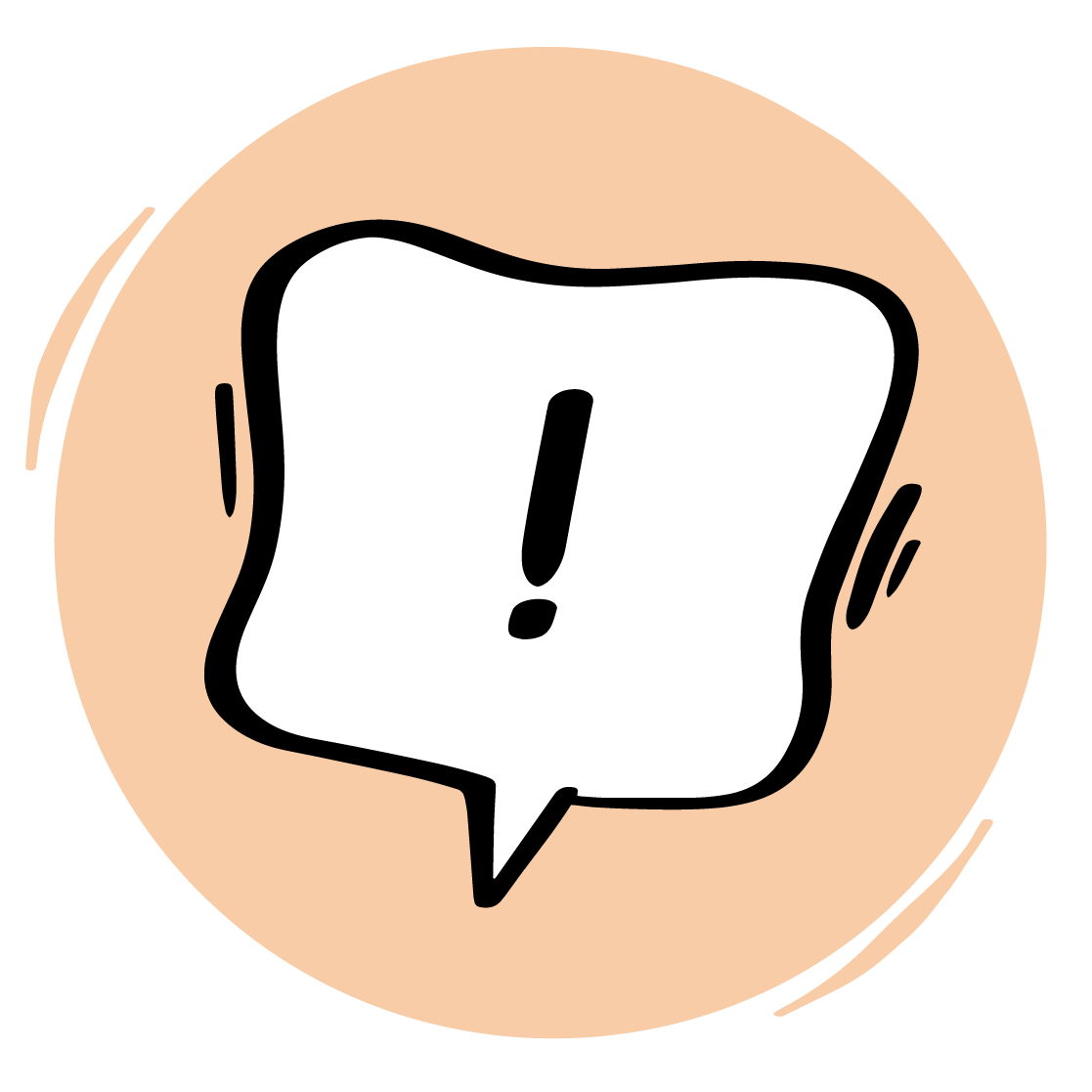 NY
Snabbhet
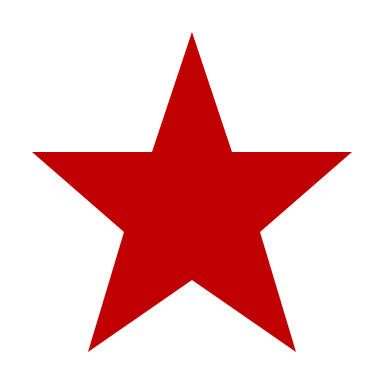 Förutsäg-
barhet
IDÉGENERERA
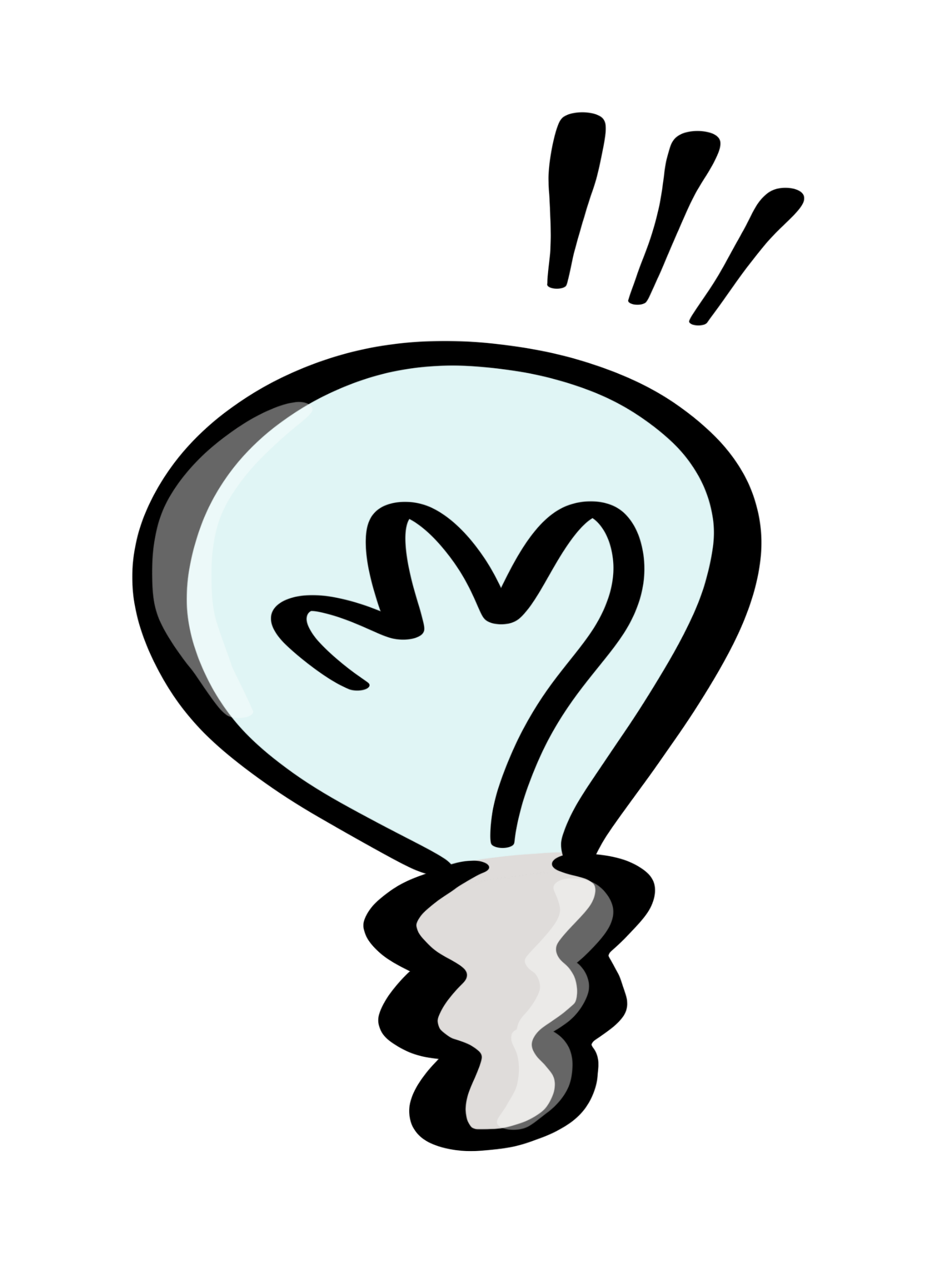 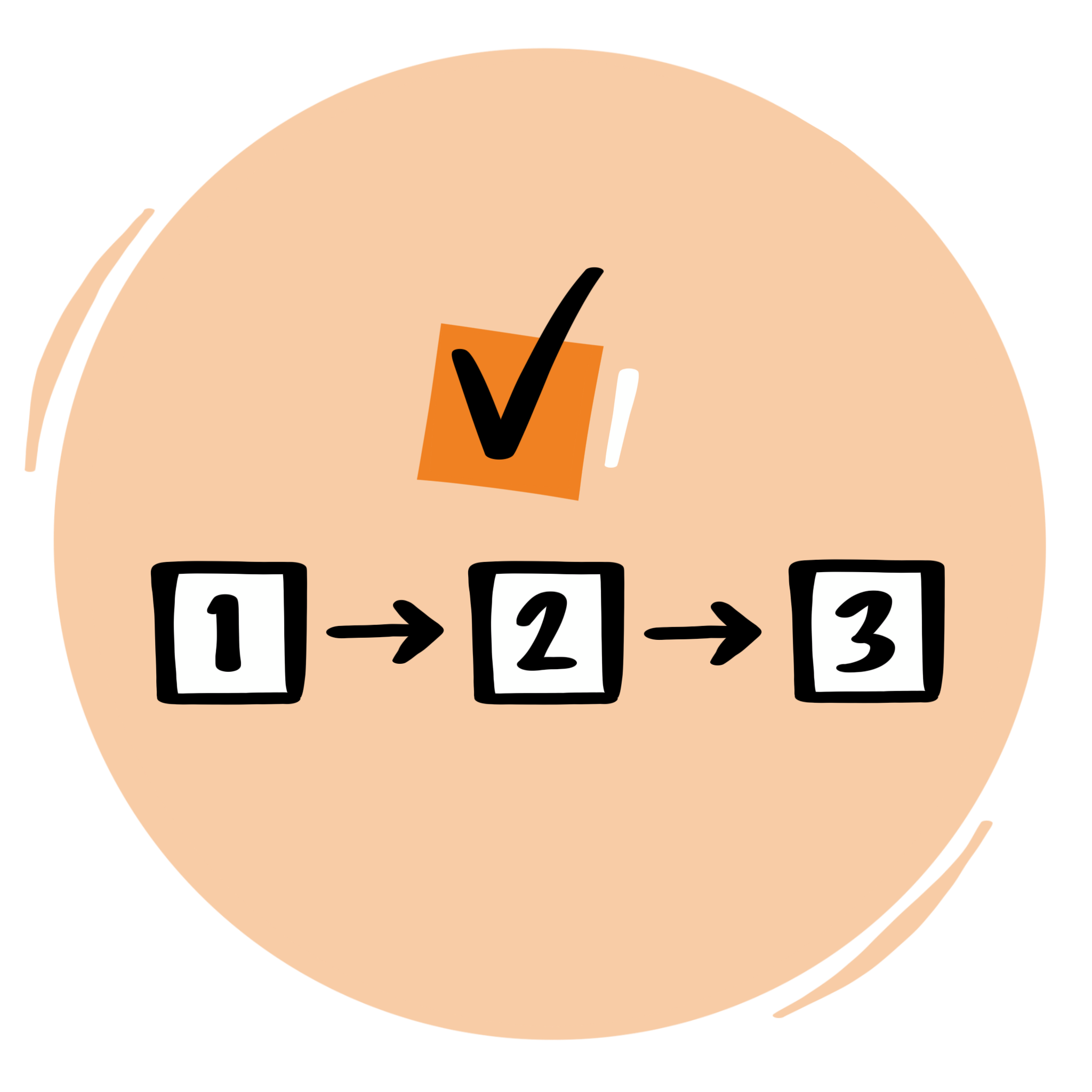 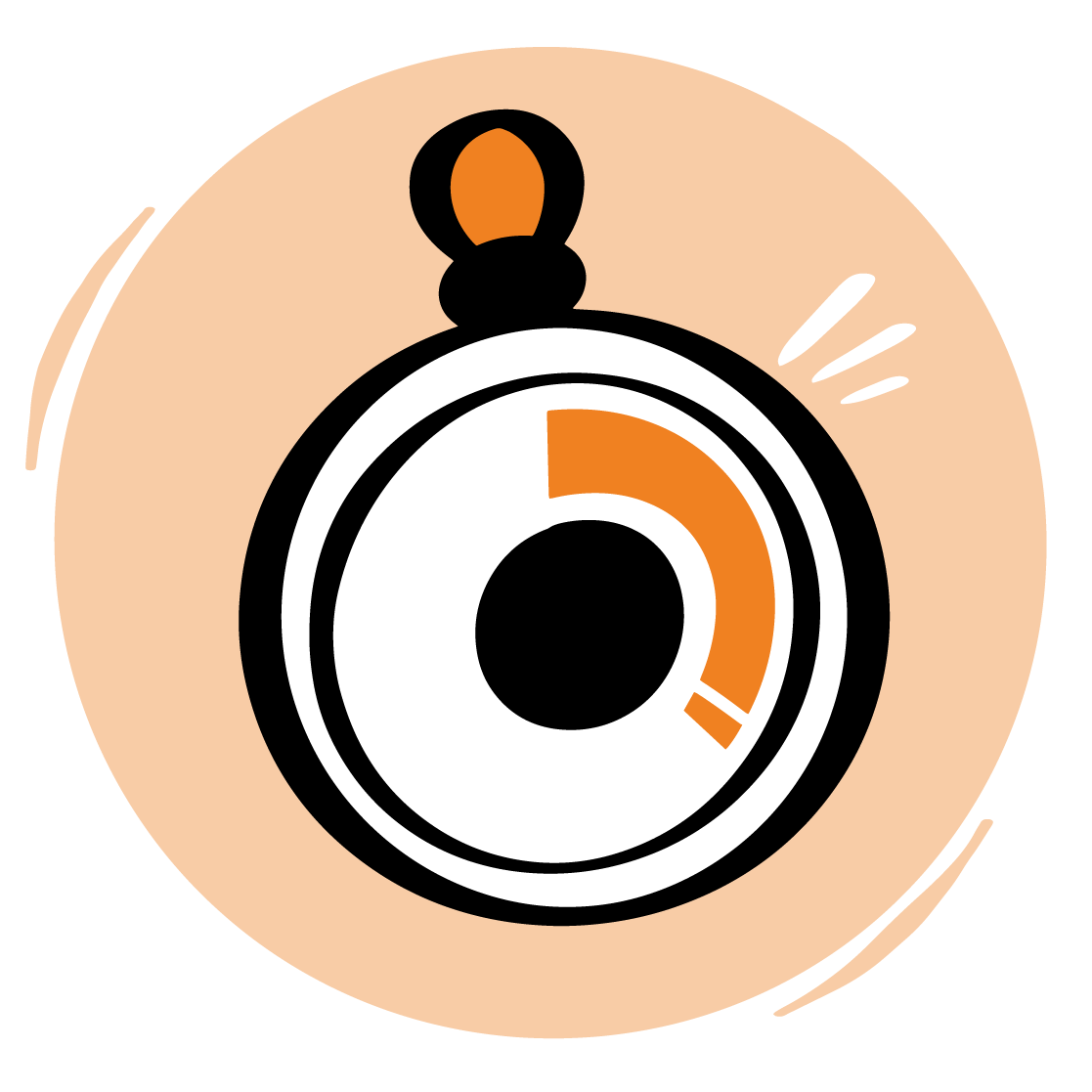 Delaktighet
Idégenerera
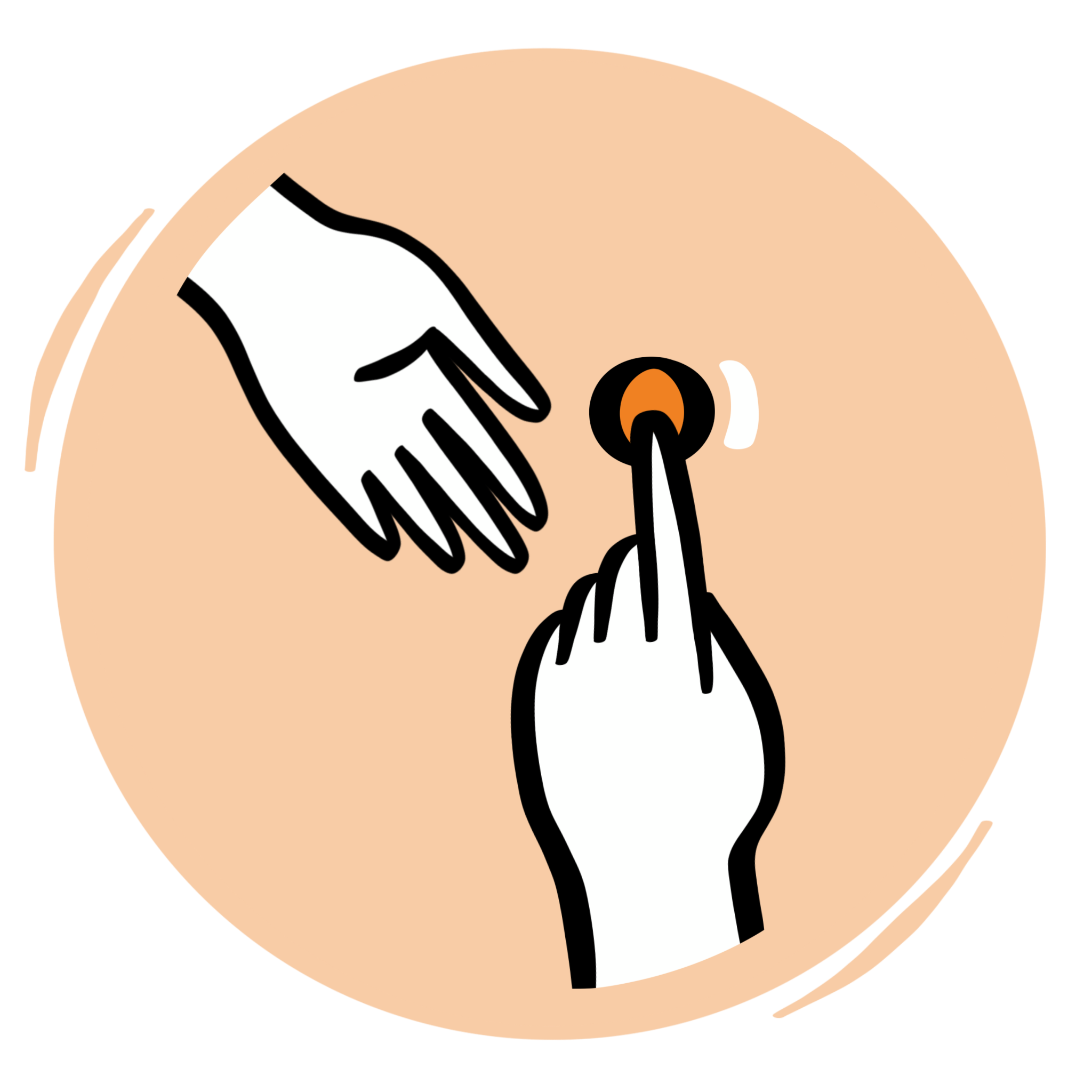 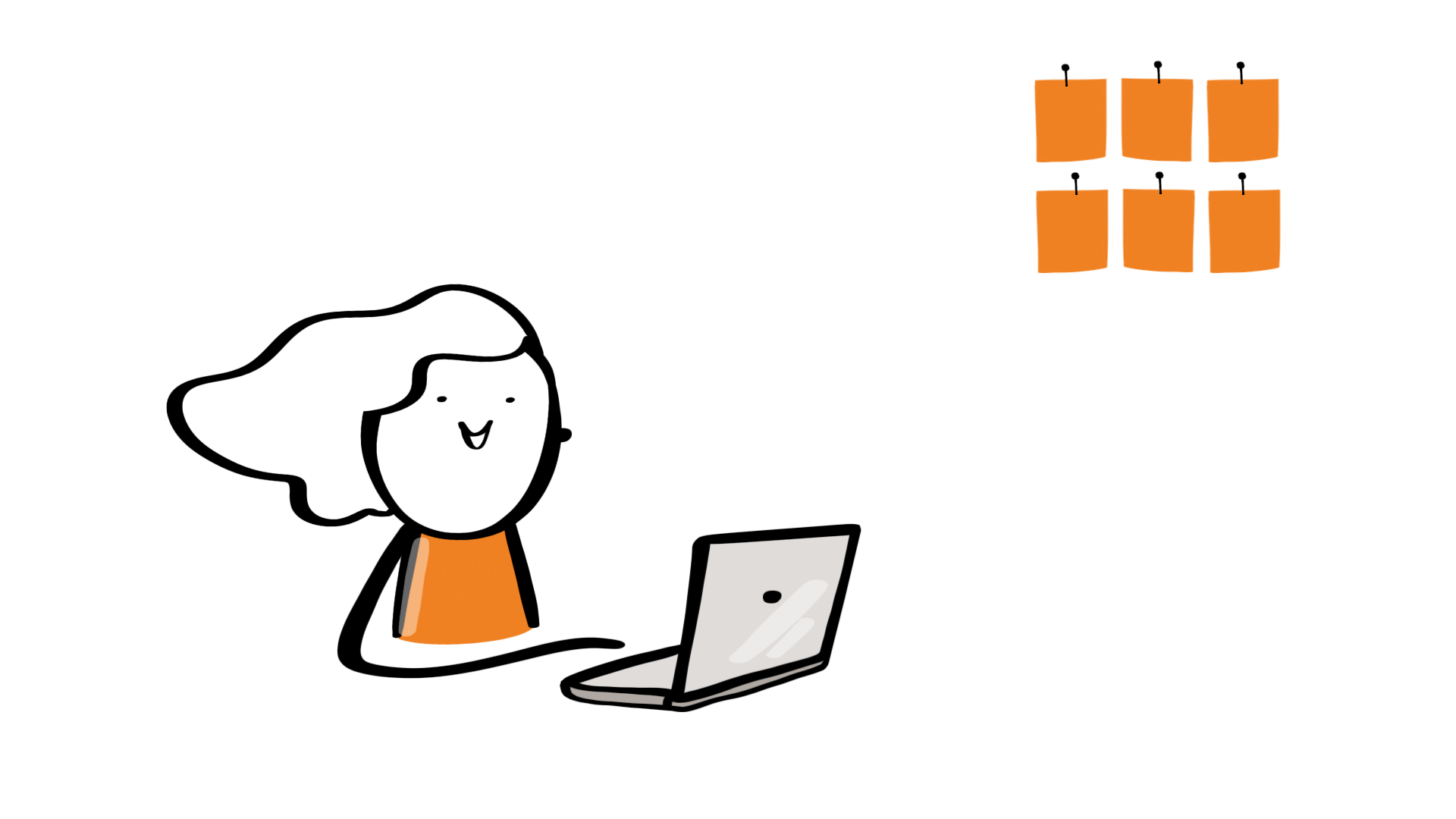 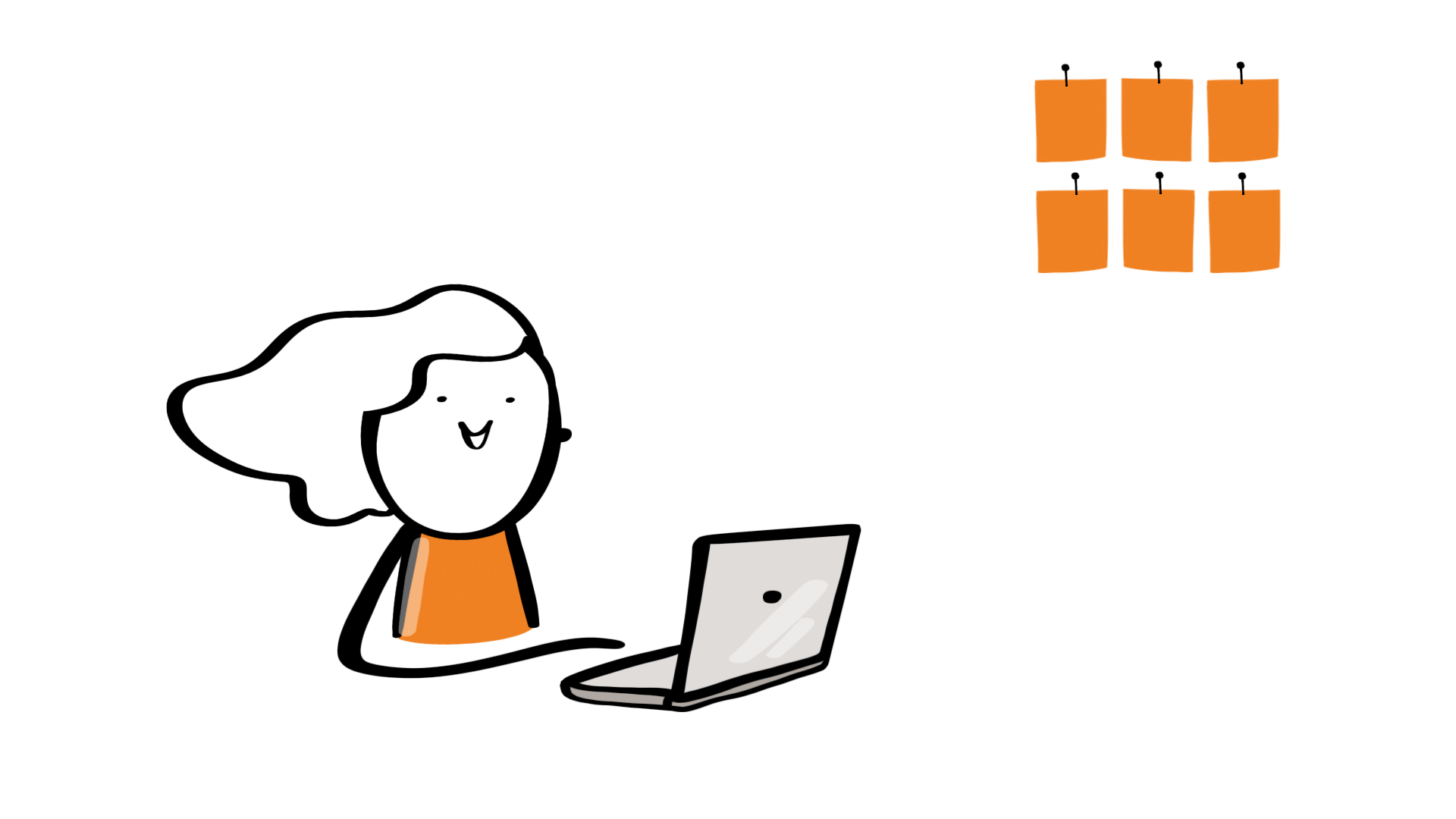 Workshop med invånare
Workshop med medarbetare
Brukskvaliteter som stöd
Nyttorna tas fram tillsammans med medarbetarna
Underlag för prototyper
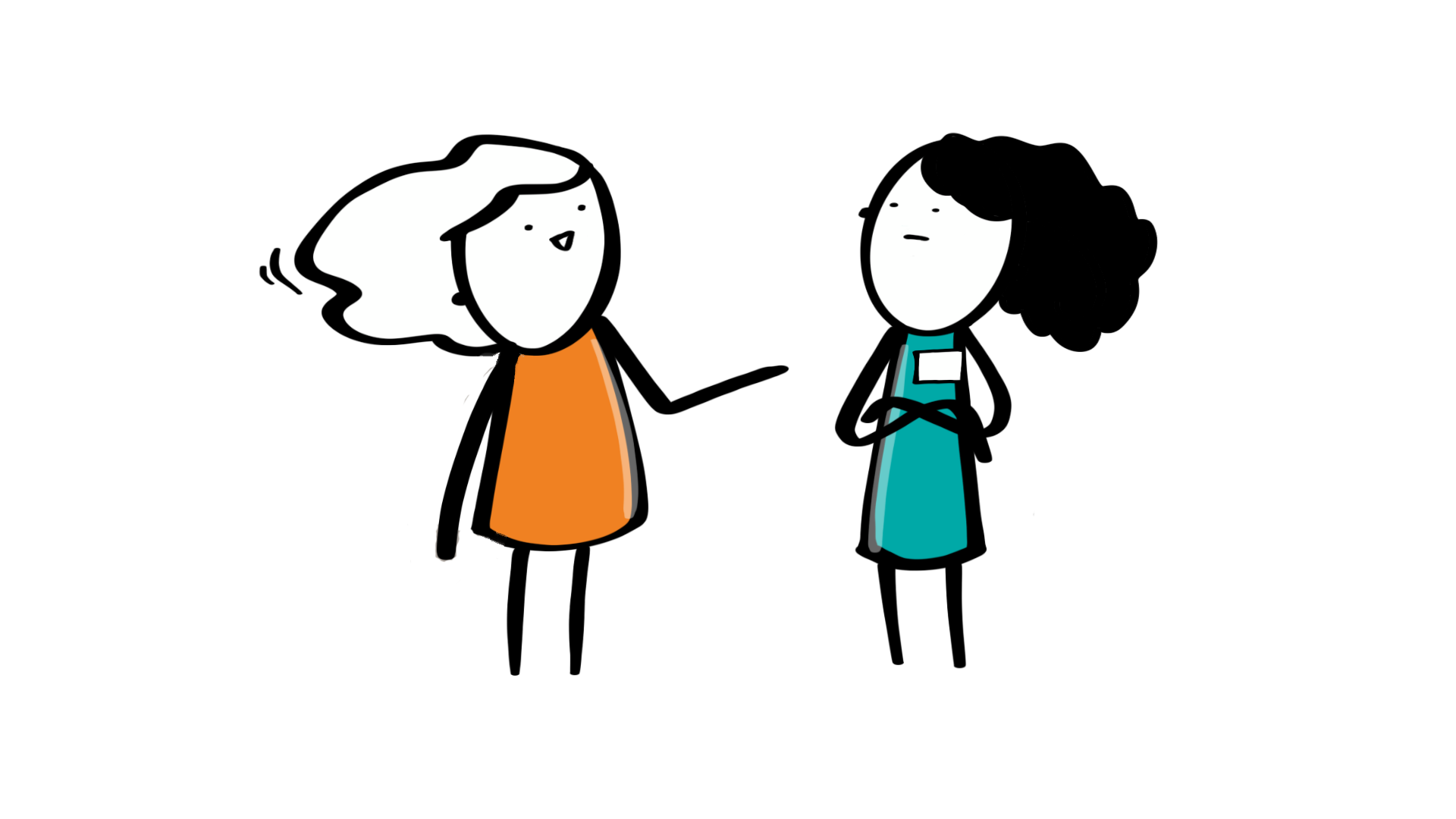 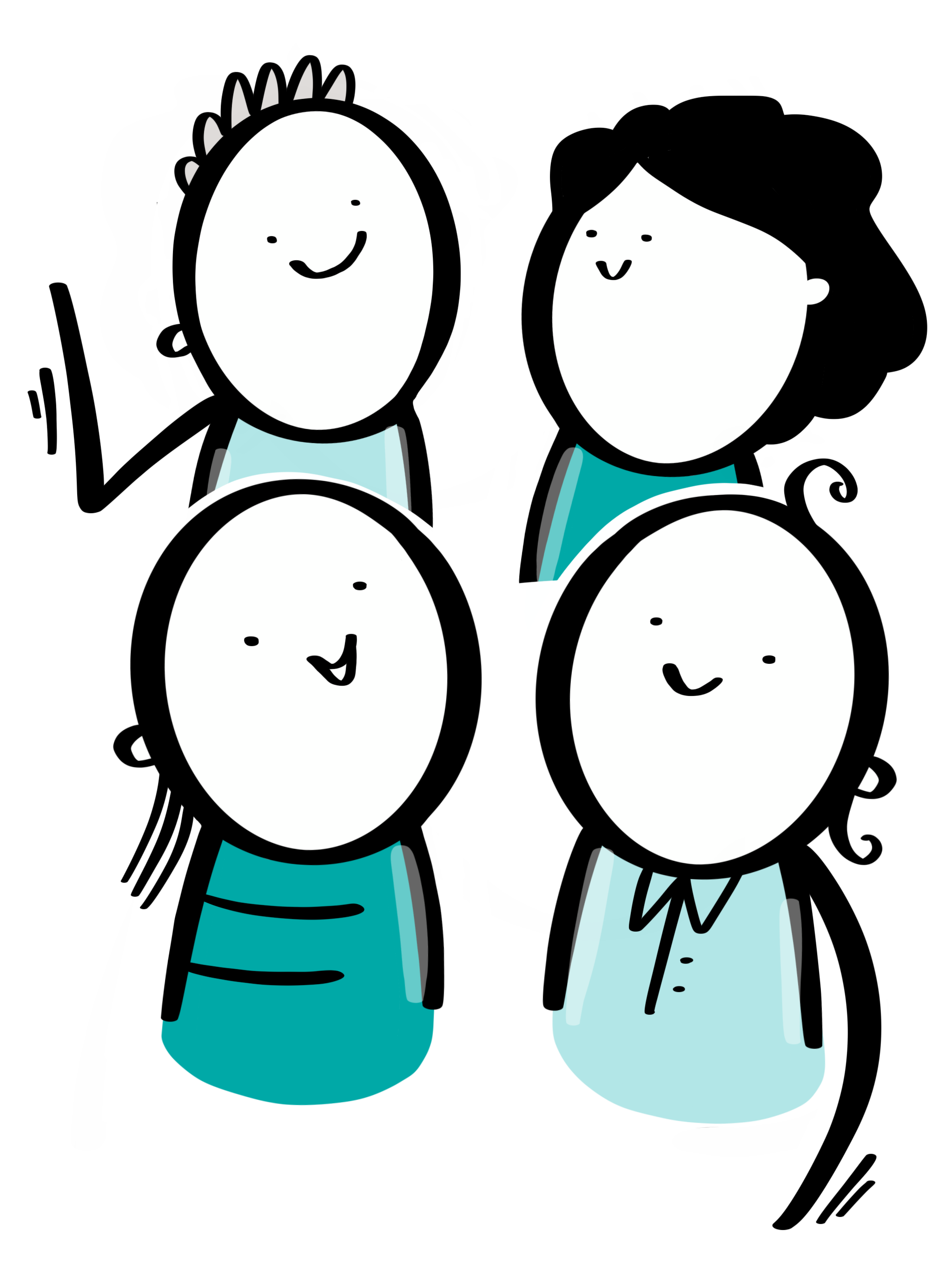 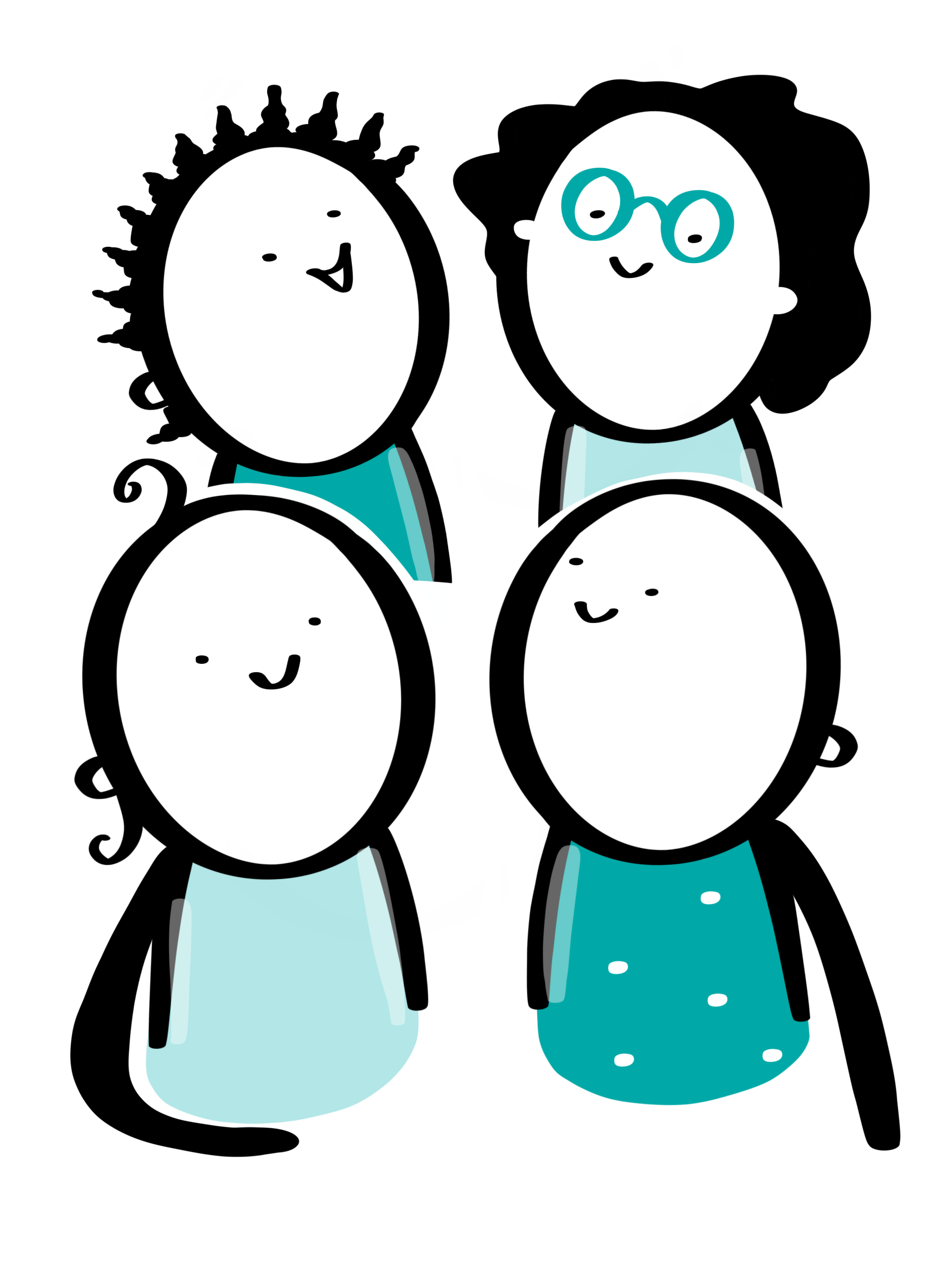 [Speaker Notes: Daniela]
PROTOTYPA
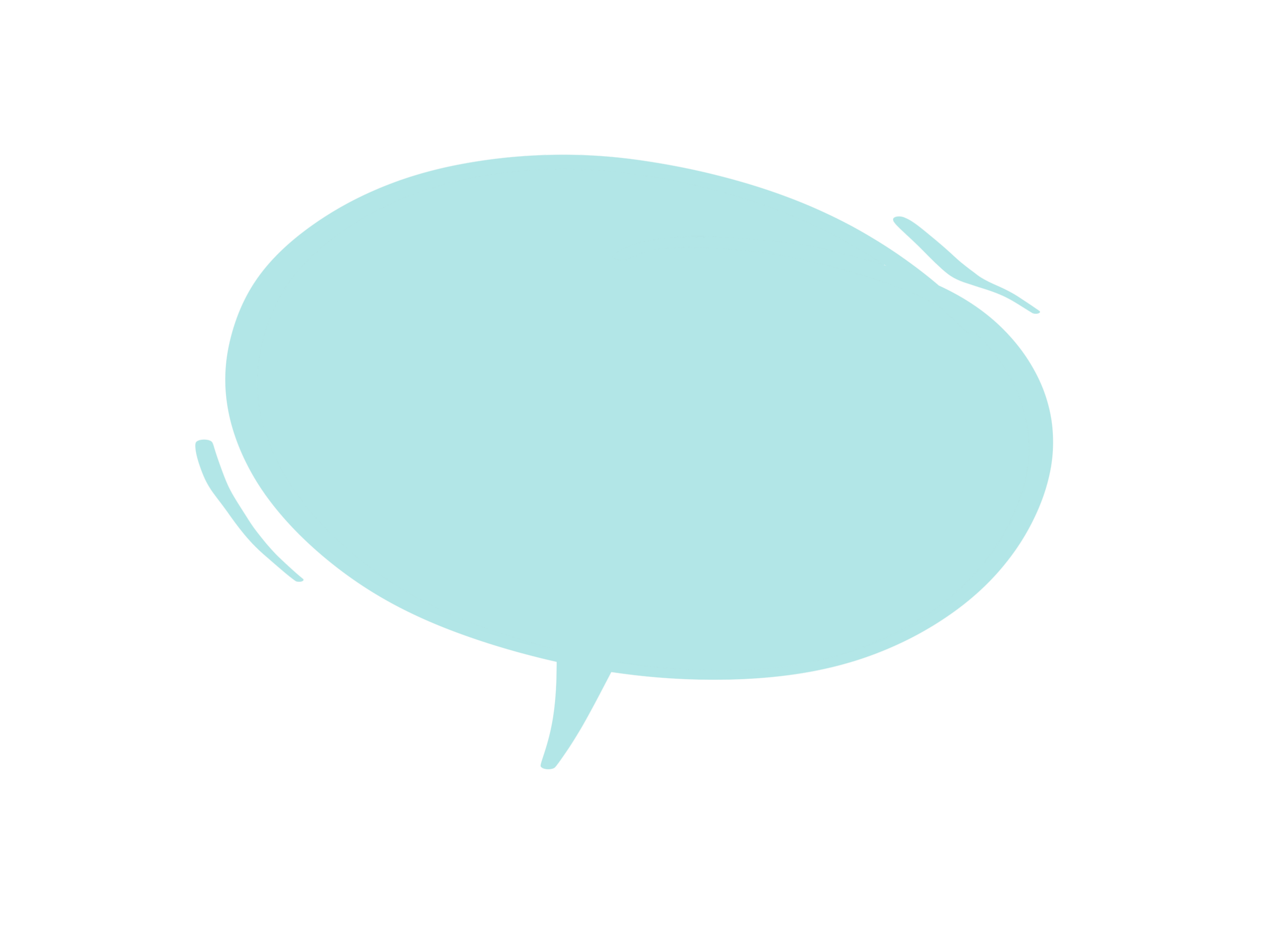 Prototypa
Här behöver jag kunna se...
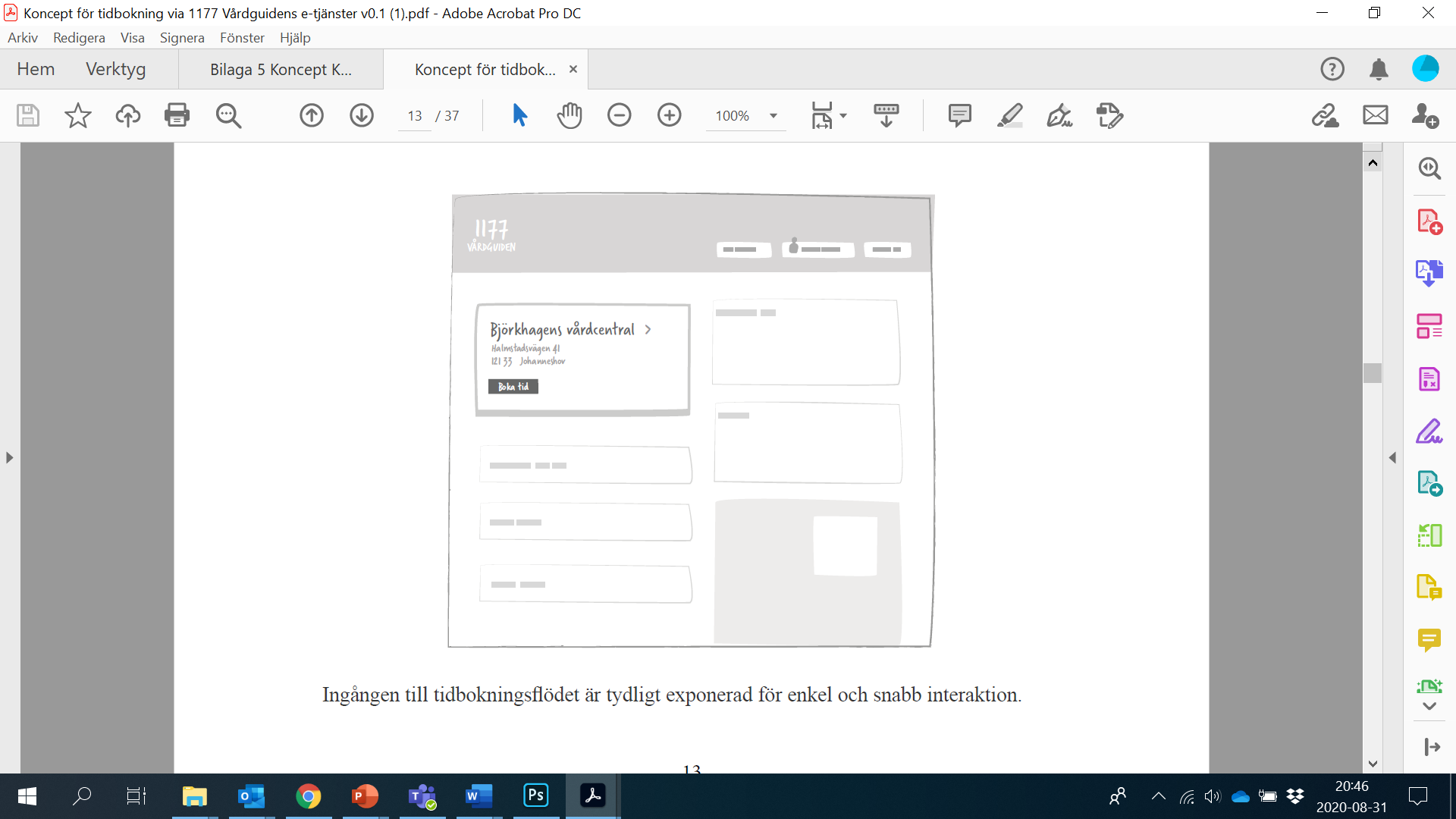 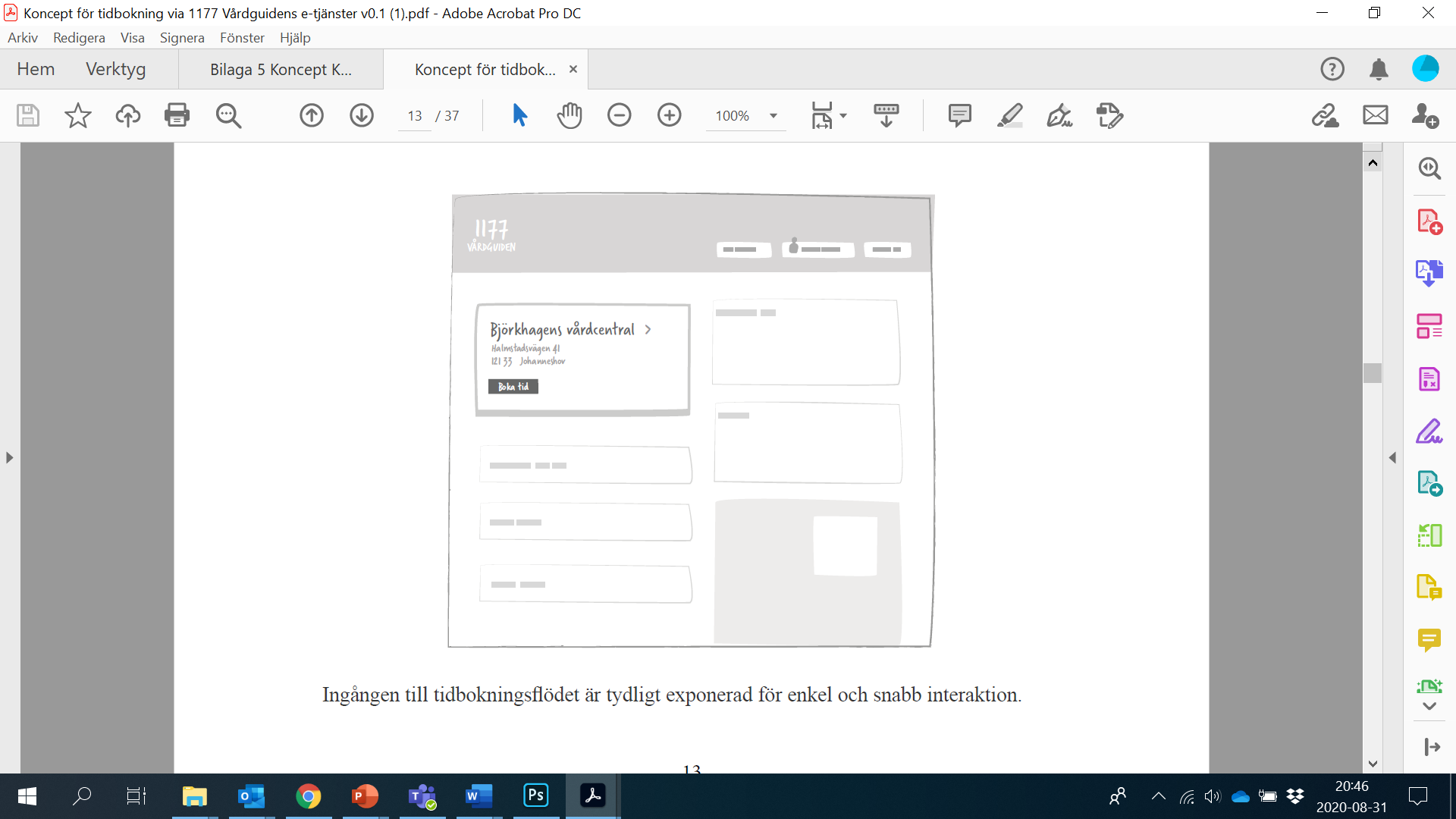 Tar fram fler olika pappersprototyper
Invånare återkopplar 
Förbättrar prototypen - itererar
Underlag för att bygga en digital prototyp
E-tjänsten
E-tjänsten
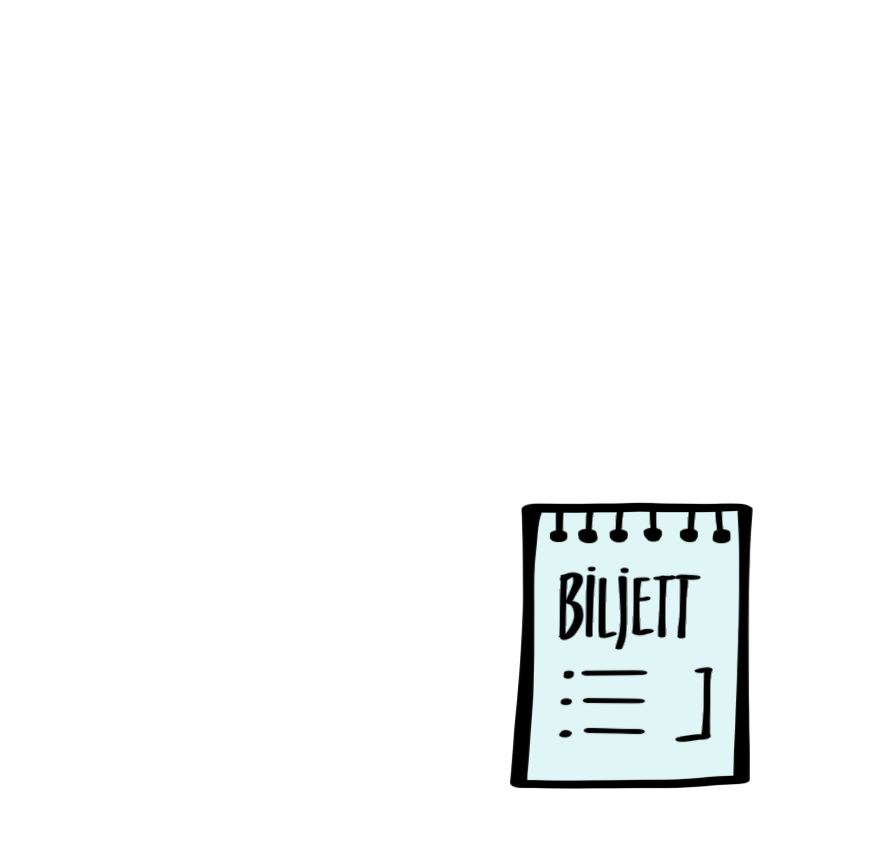 xxxx
xxxx
ÄNDRA!
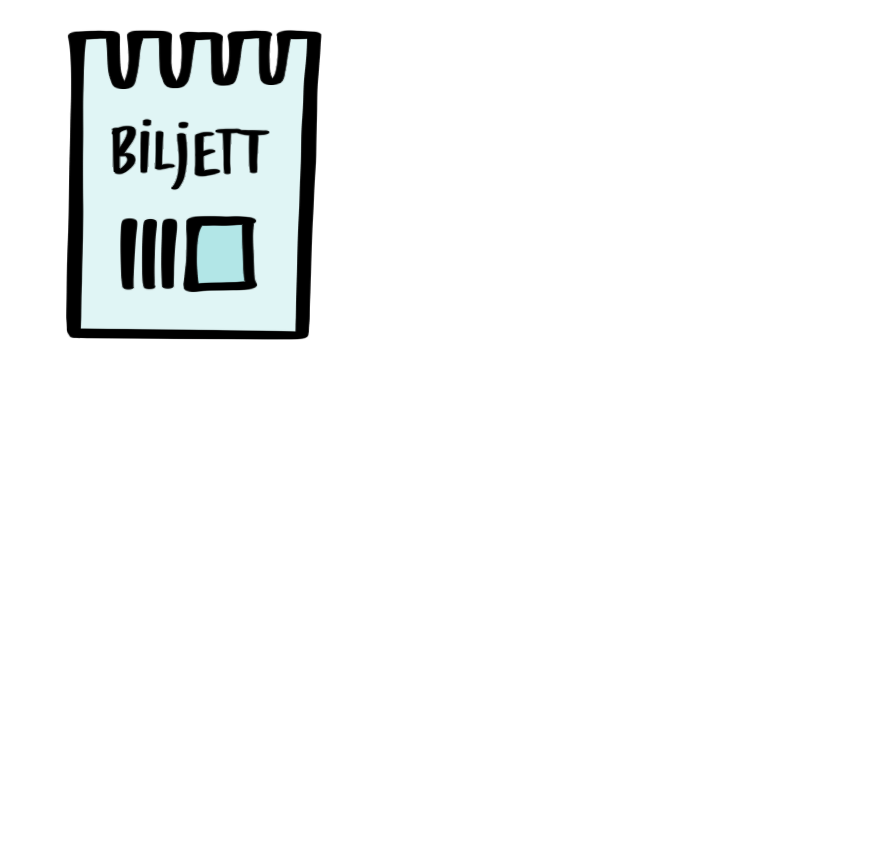 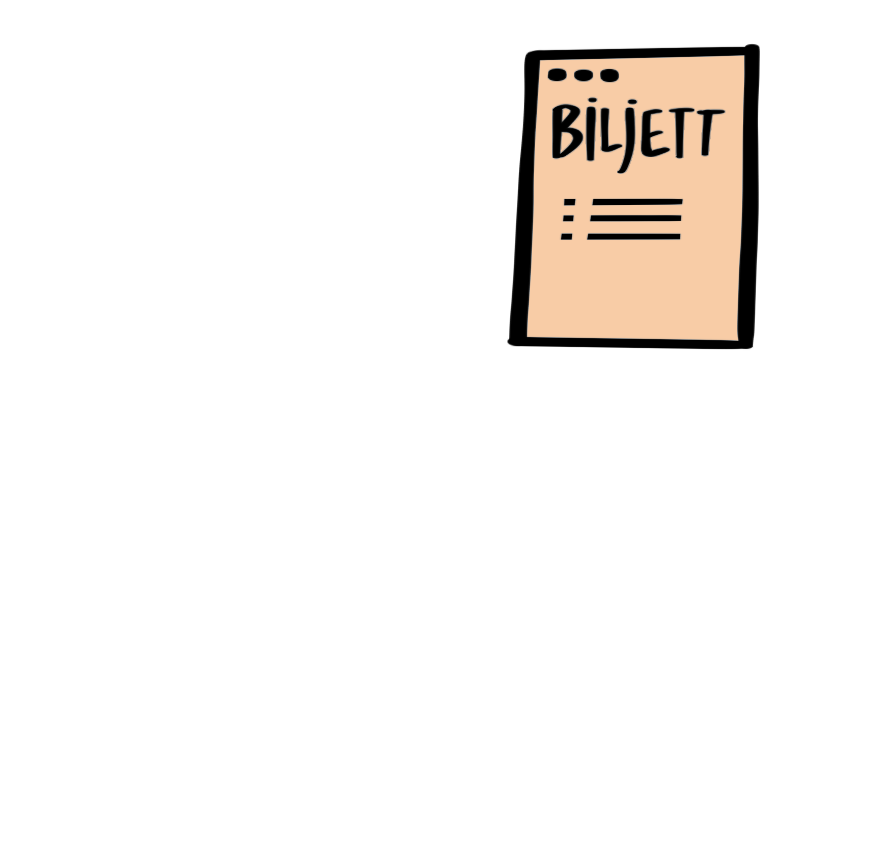 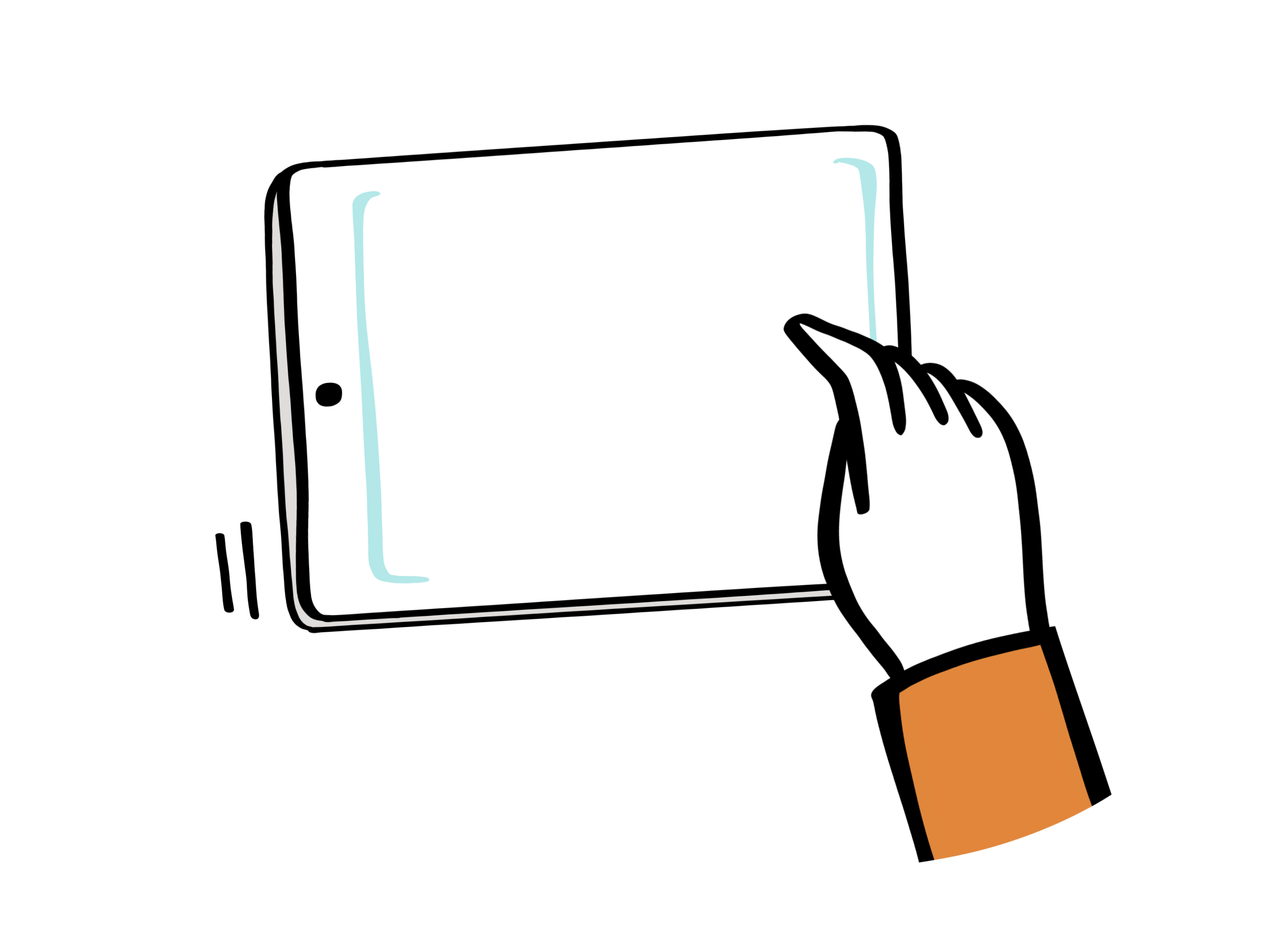 [Speaker Notes: Daniela]
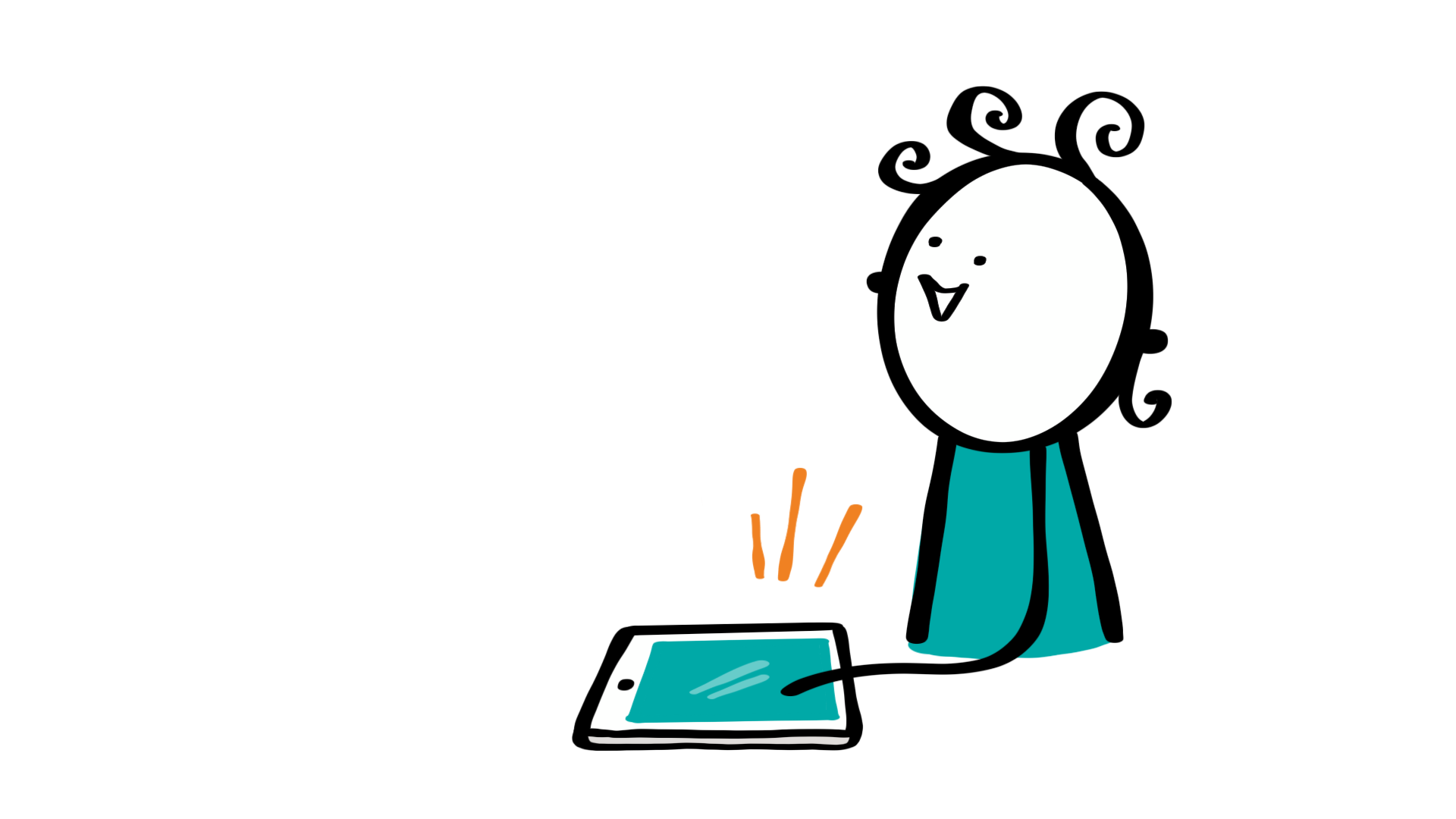 TESTA
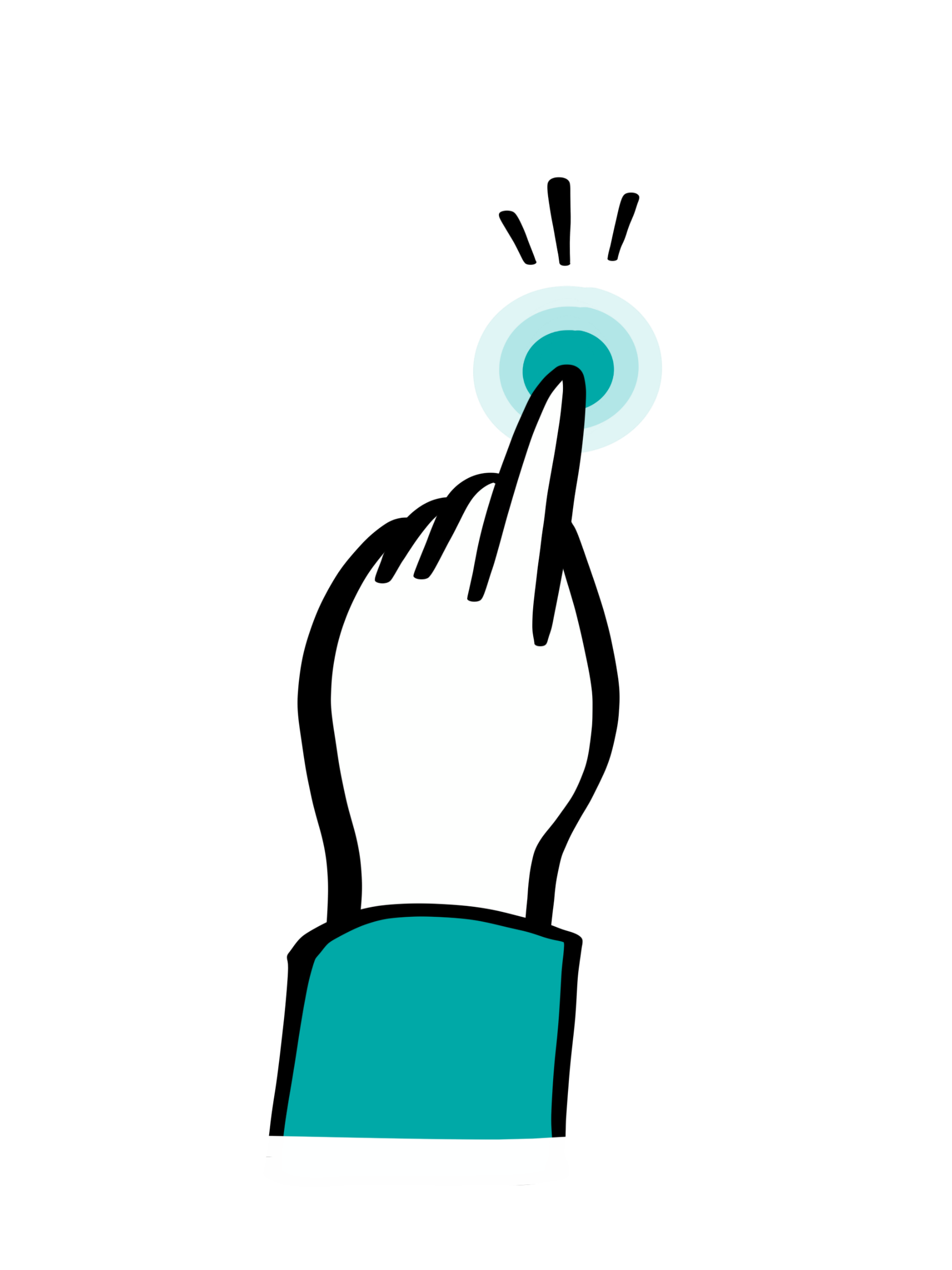 ”PLING”Ansökan om 
försörjningsstöd
Testa
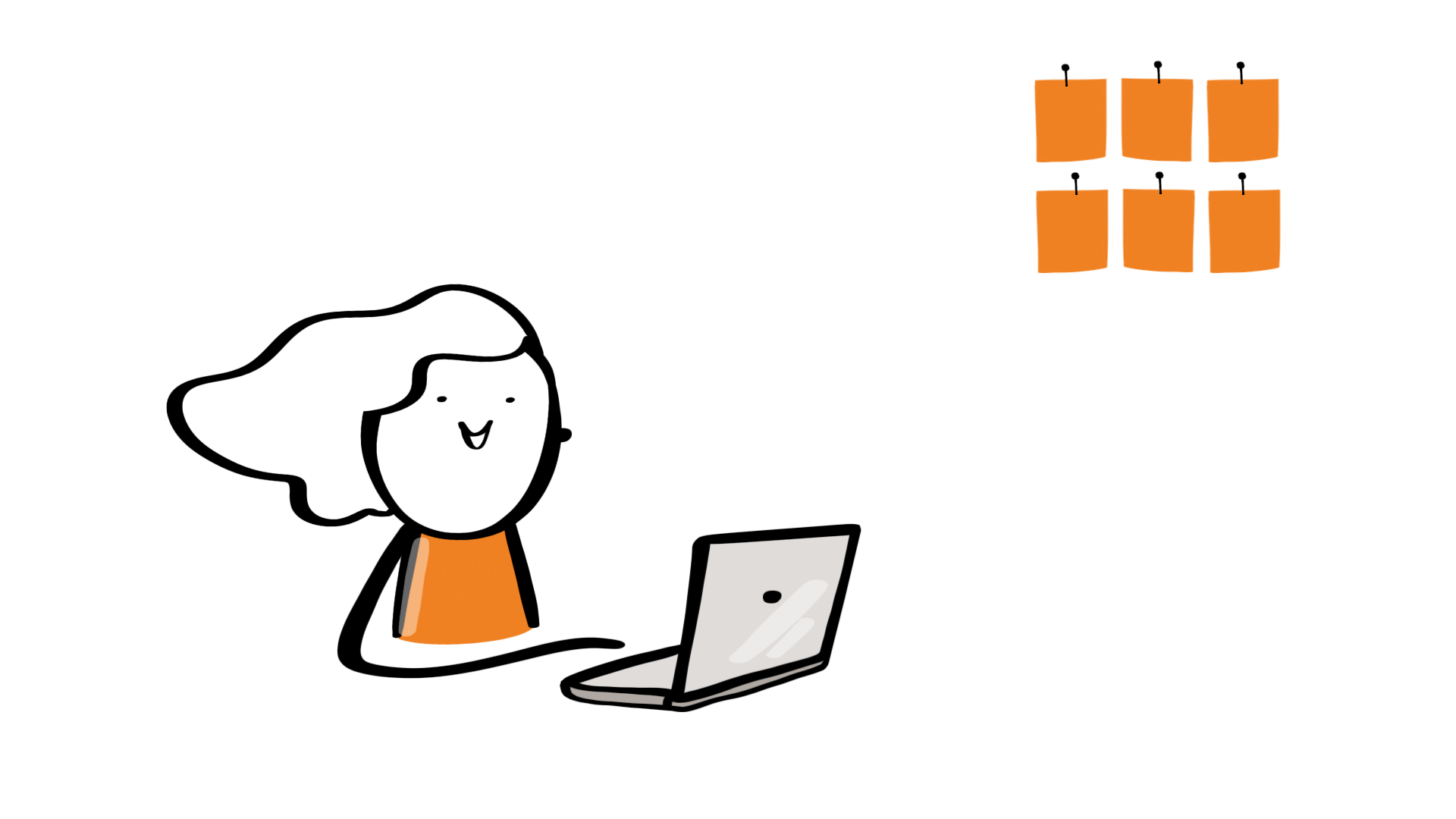 Klickbar, digital prototyp
Testas med invånare och medarbetare
Pilotperiod

Breddinförande
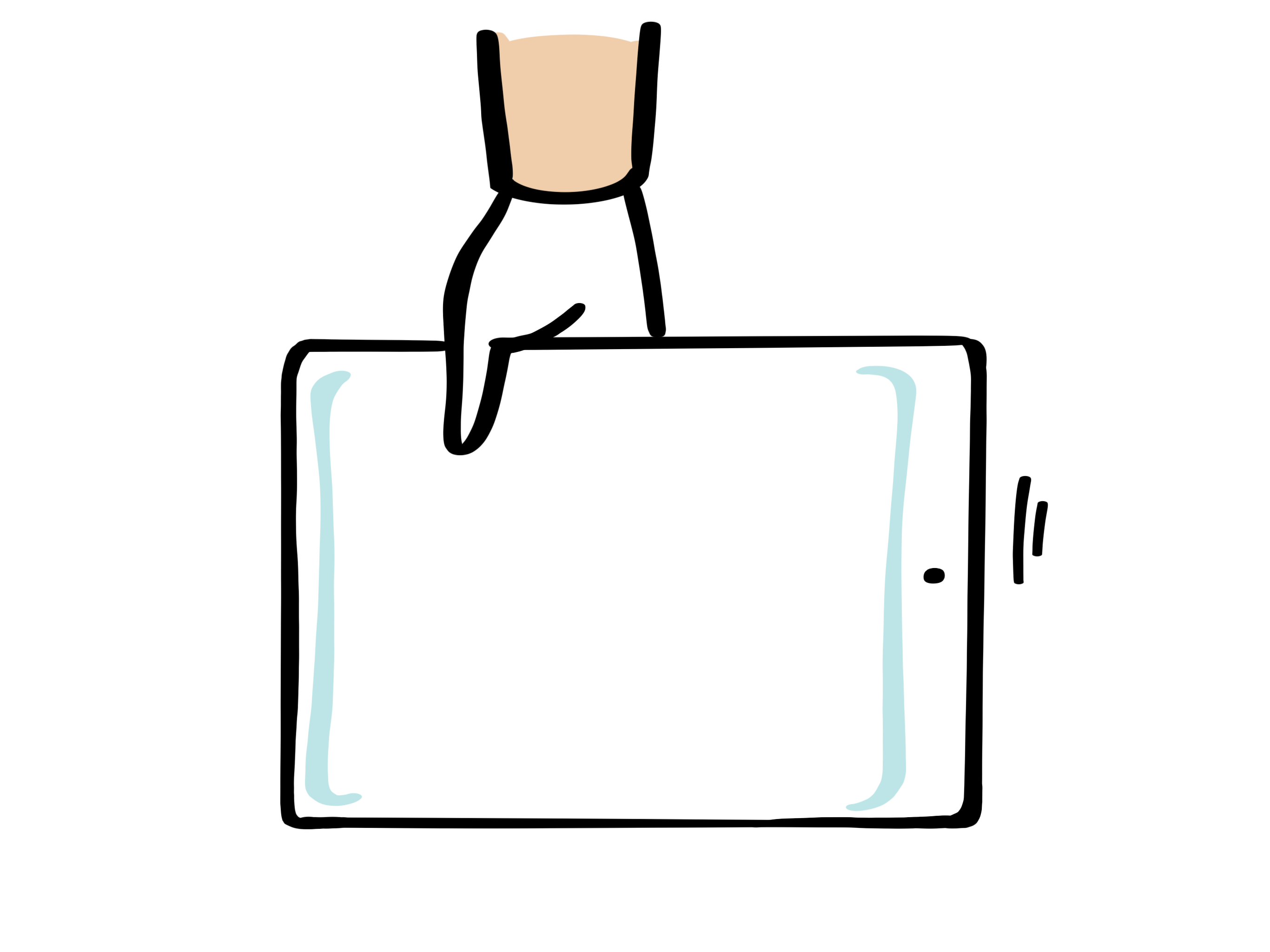 Nya e-tjänsten
Ansökan om försörjningsstöd
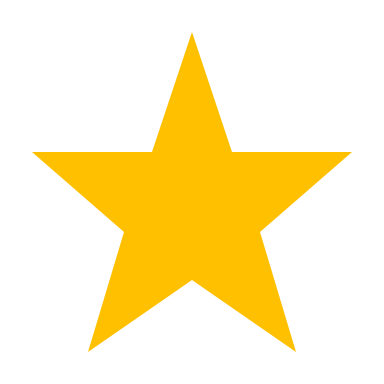 Skicka
[Speaker Notes: Daniela]
IDÉGENERERA
Gruppdiskussion inkl paus
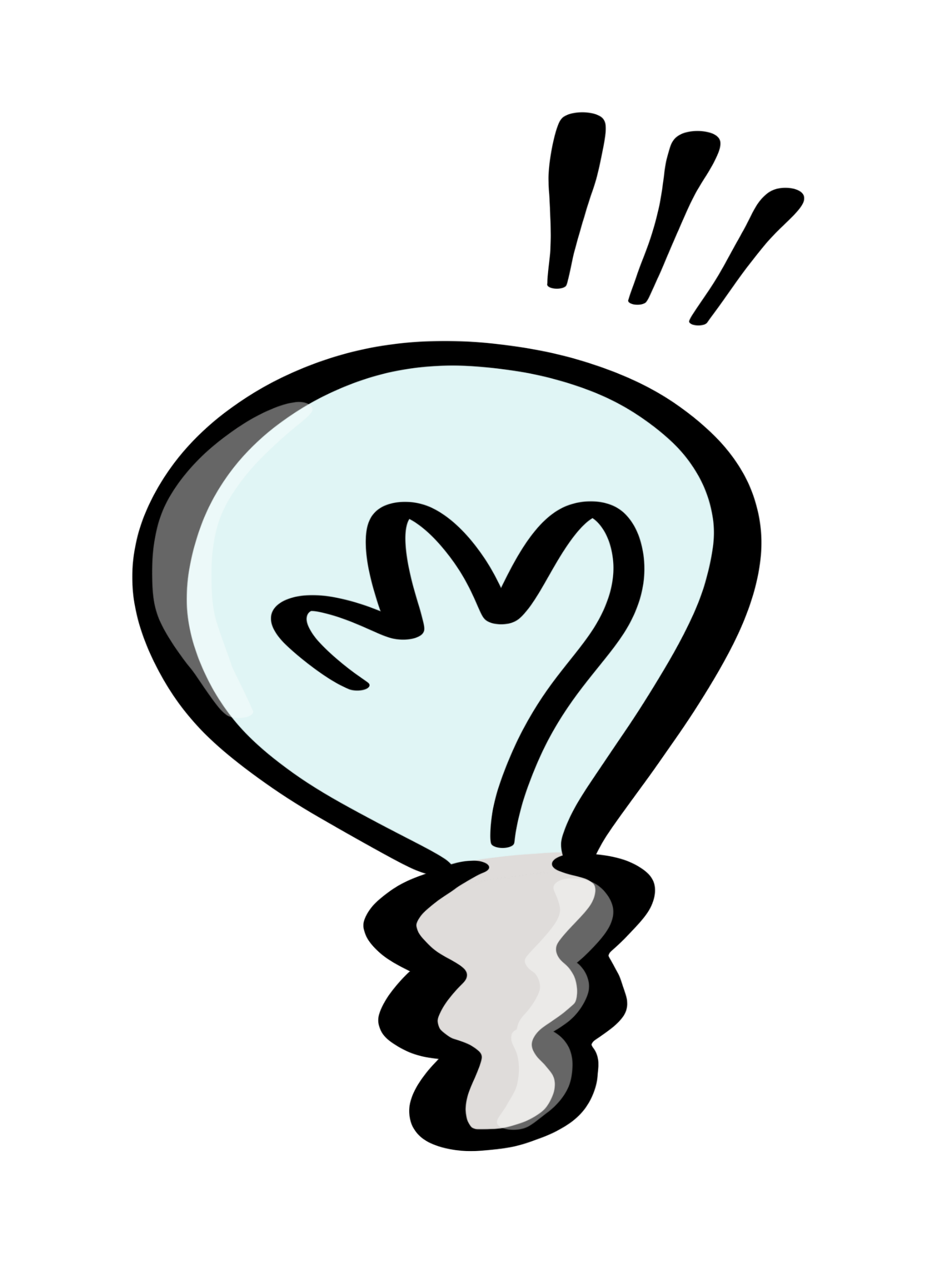 Hade ni nytta av er idégenerering och i så fall på vilket sätt?
Vad var nytt från hur ni arbetat tidigare?
Vad skulle ni vilja ändra nästa gång ni idégenererar?
Vad var svårt i denna fas?

Indelning i fem grupper
Redovisa för varandra
30 
min
[Speaker Notes: Lars]
IDÉGENERERA
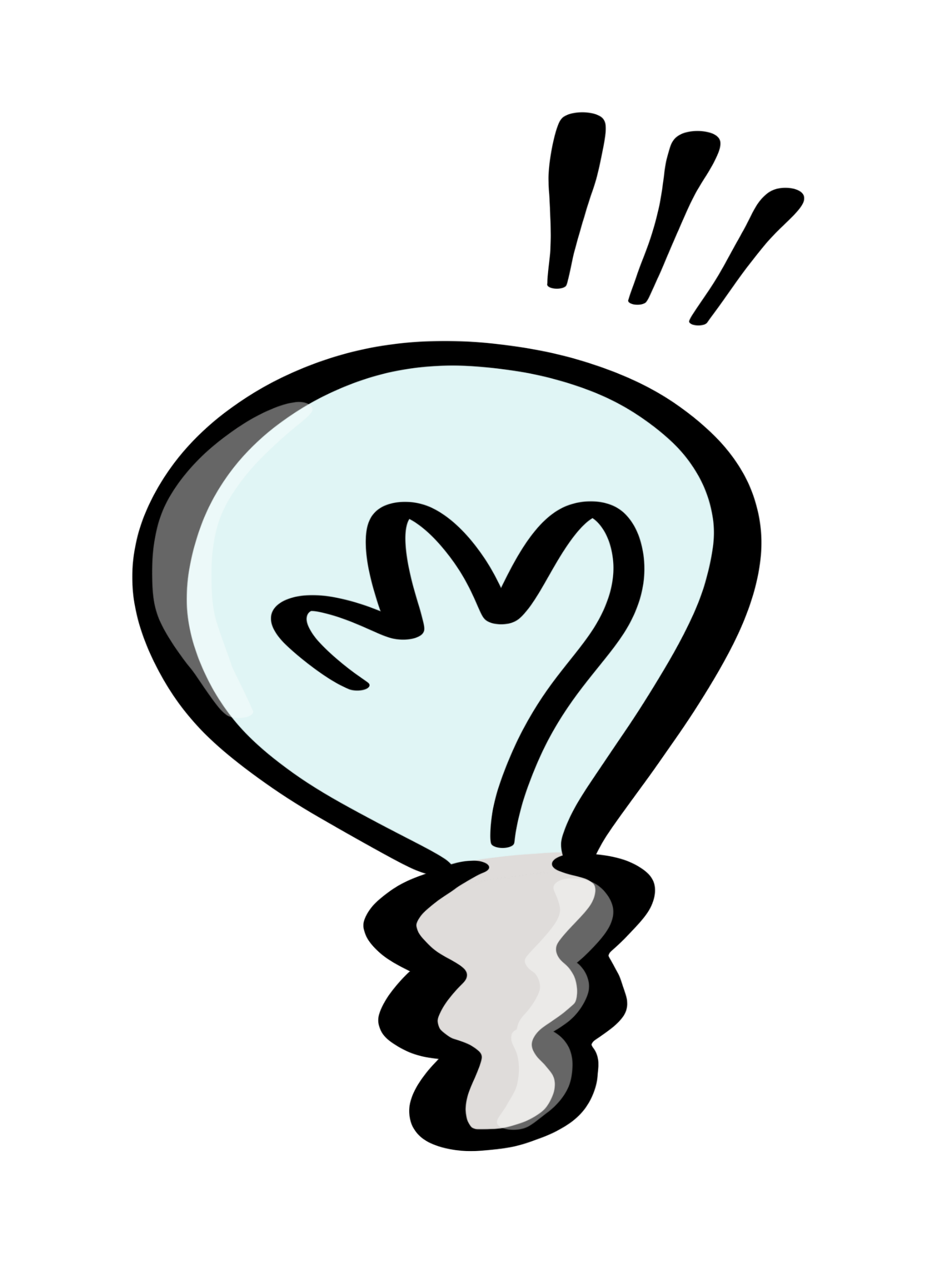 Dela med varandra
40 
min
[Speaker Notes: Lars]
TESTA
PROTOTYPA
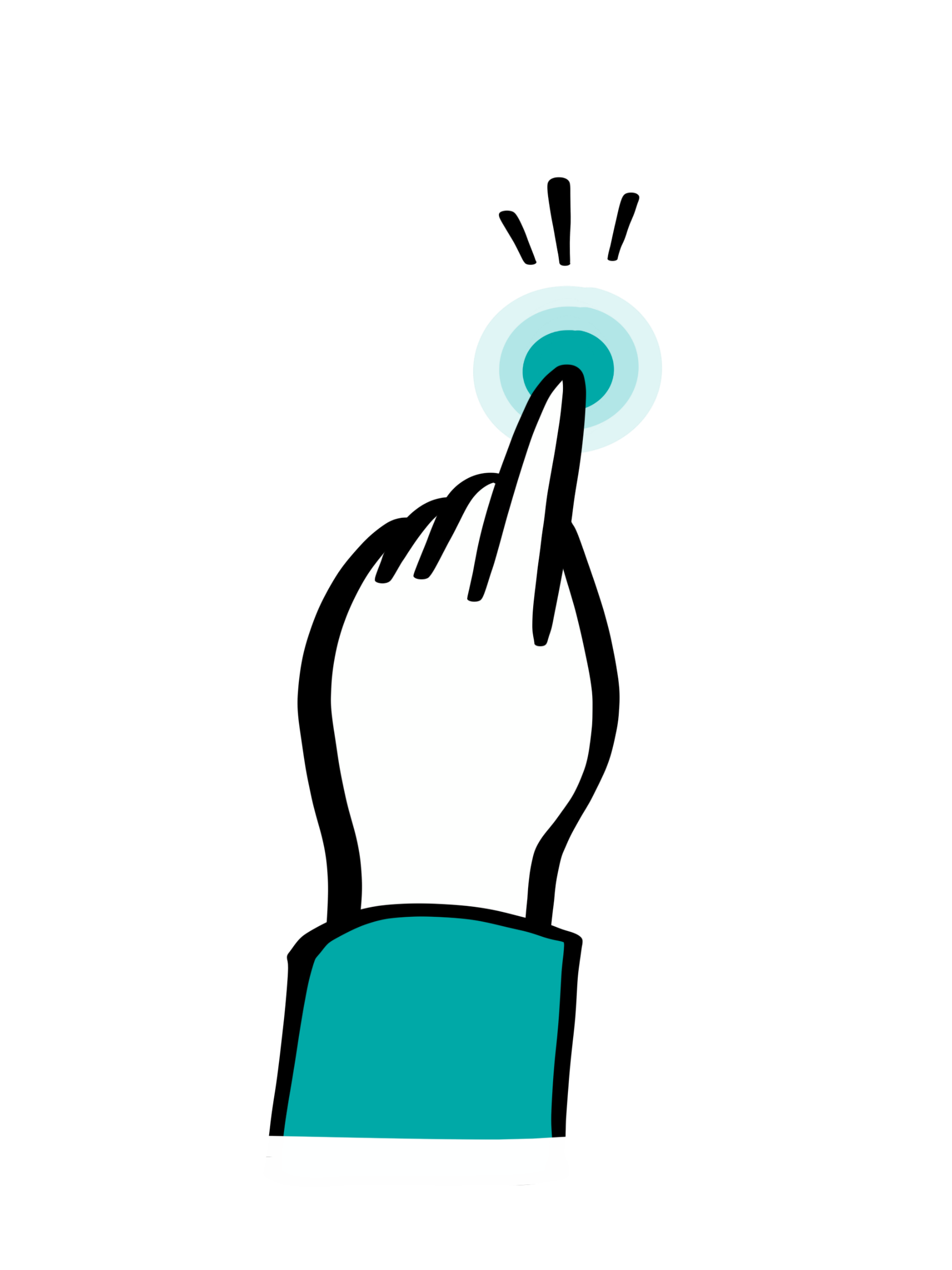 Gruppdiskussion inkl paus
30 
min
Om ni skulle beskriva Prototypa- och Testafas för någon som inte var med. Vad skulle ni säga då?
Vad var det viktigaste ni lärde är i dessa moment?
Fanns det något som fungerade bra respektive dåligt?
Kan ni använda prototyper och test i ert framtida arbete, i så fall hur?

Indelning i fem grupper
Redovisa för varandra
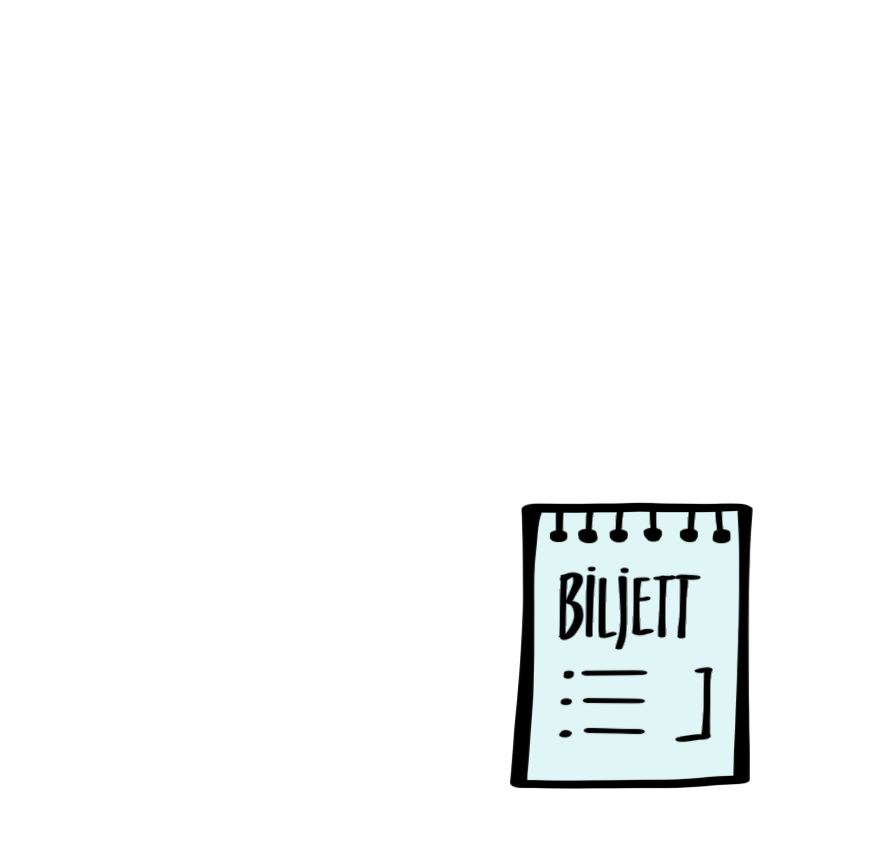 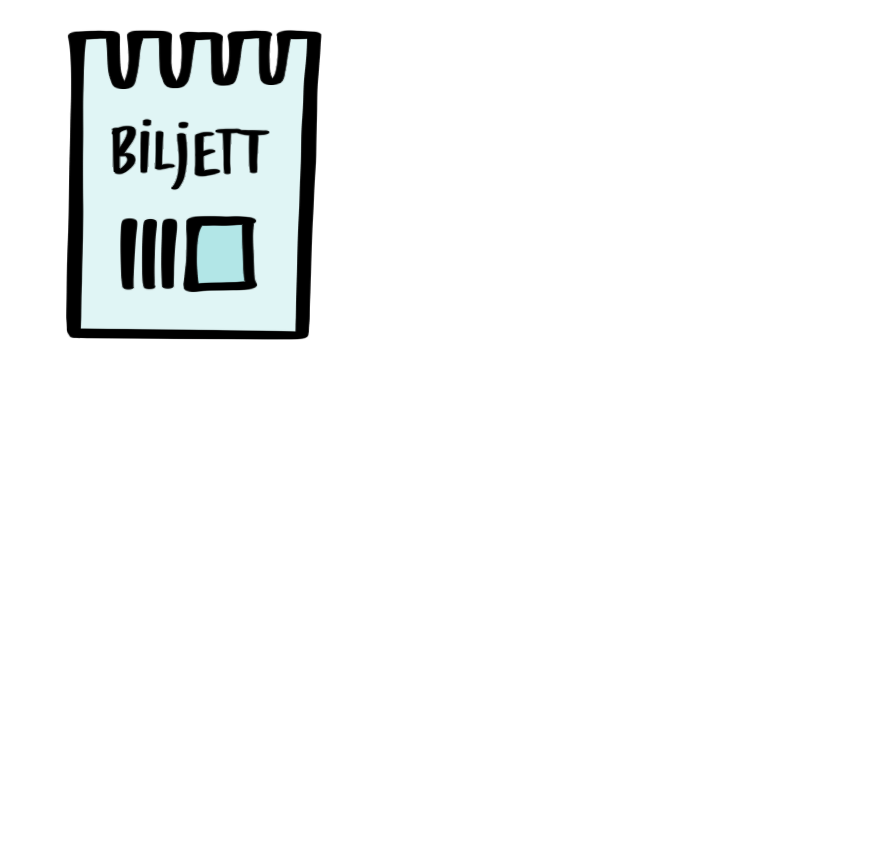 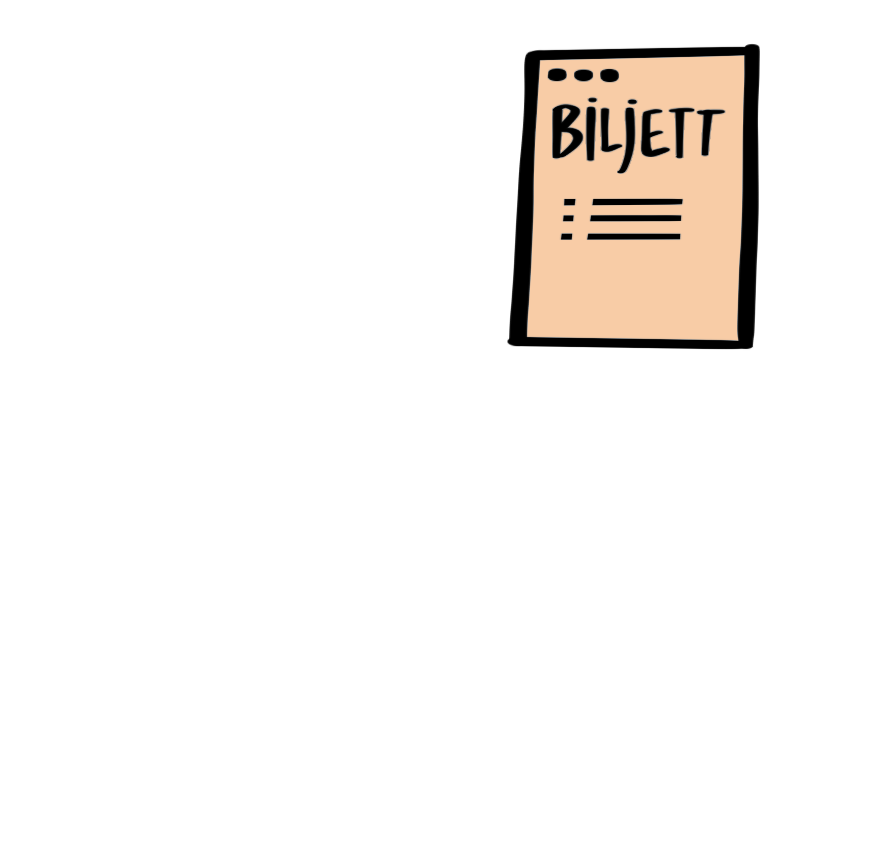 [Speaker Notes: Lars]
TESTA
PROTOTYPA
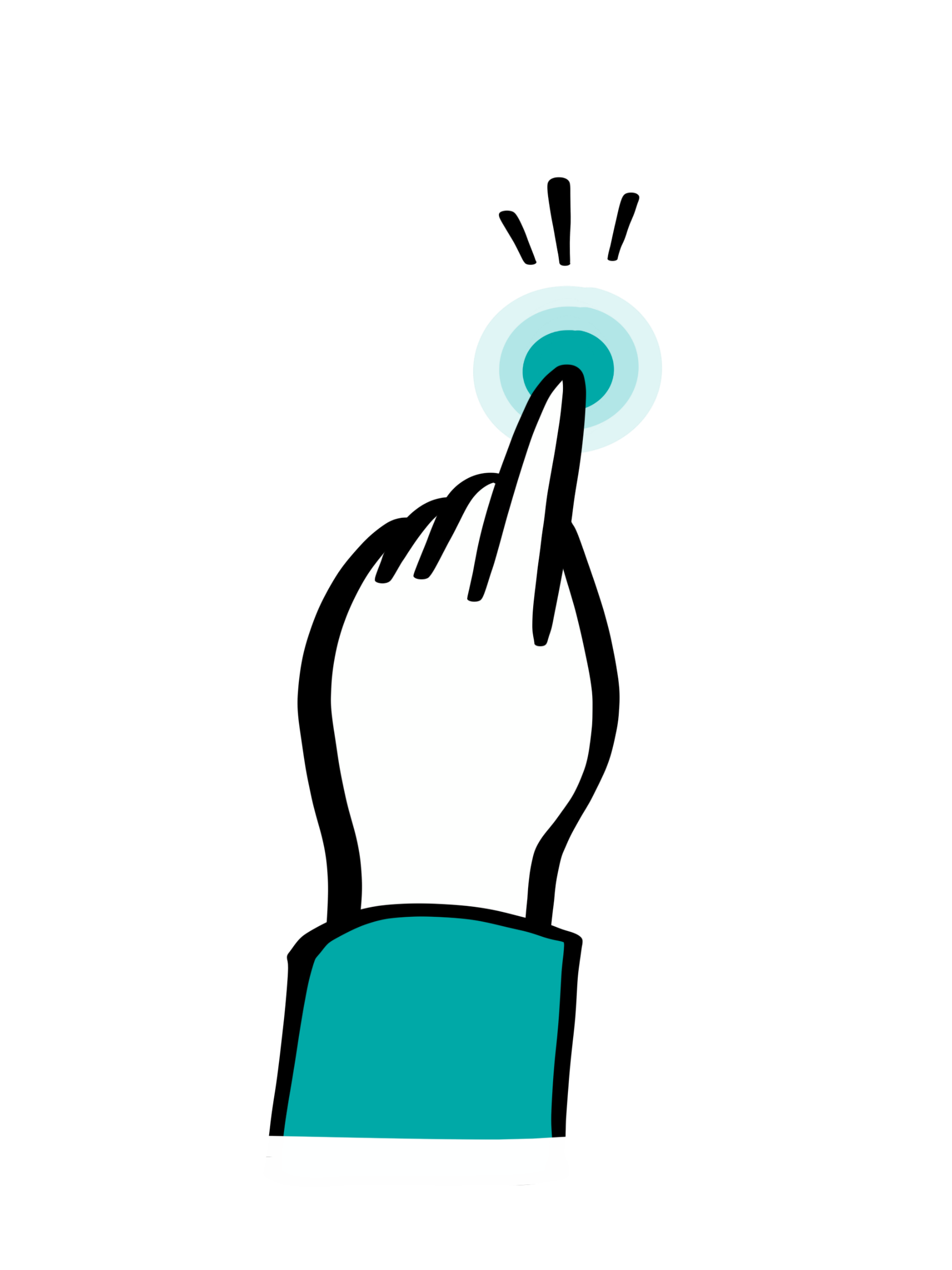 Dela med varandra
40 
min
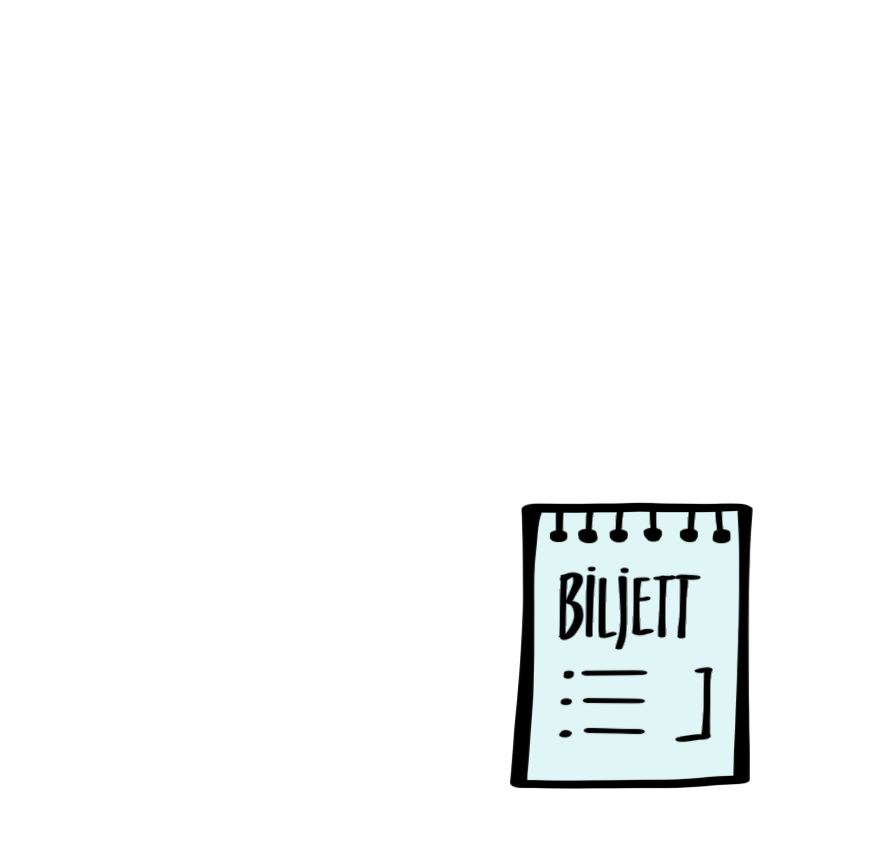 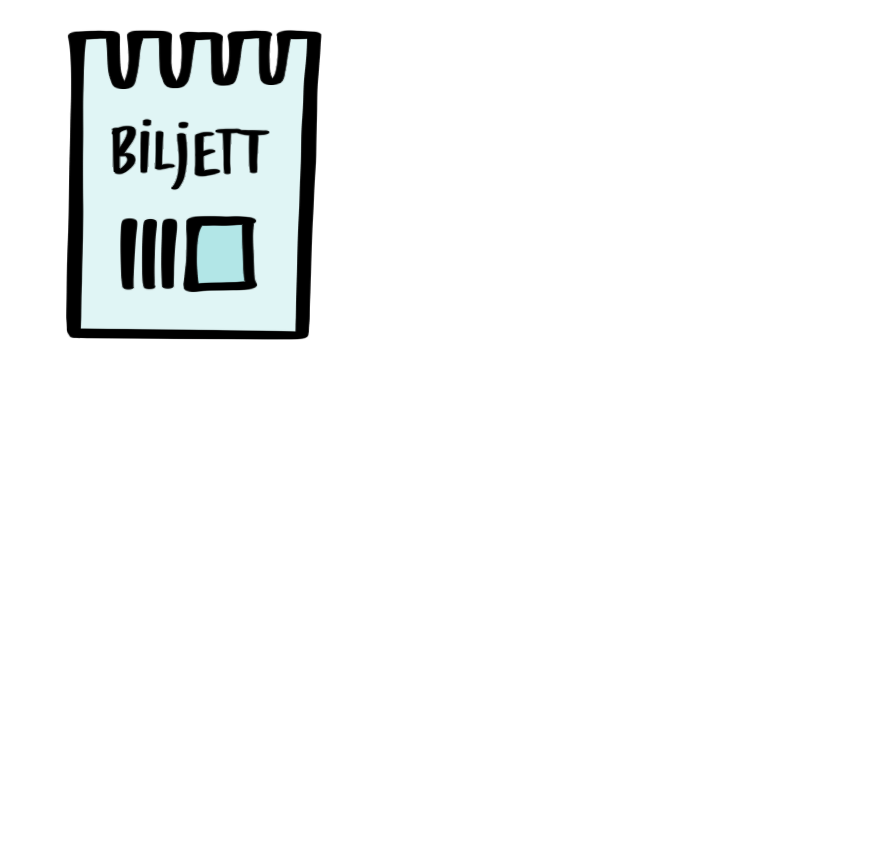 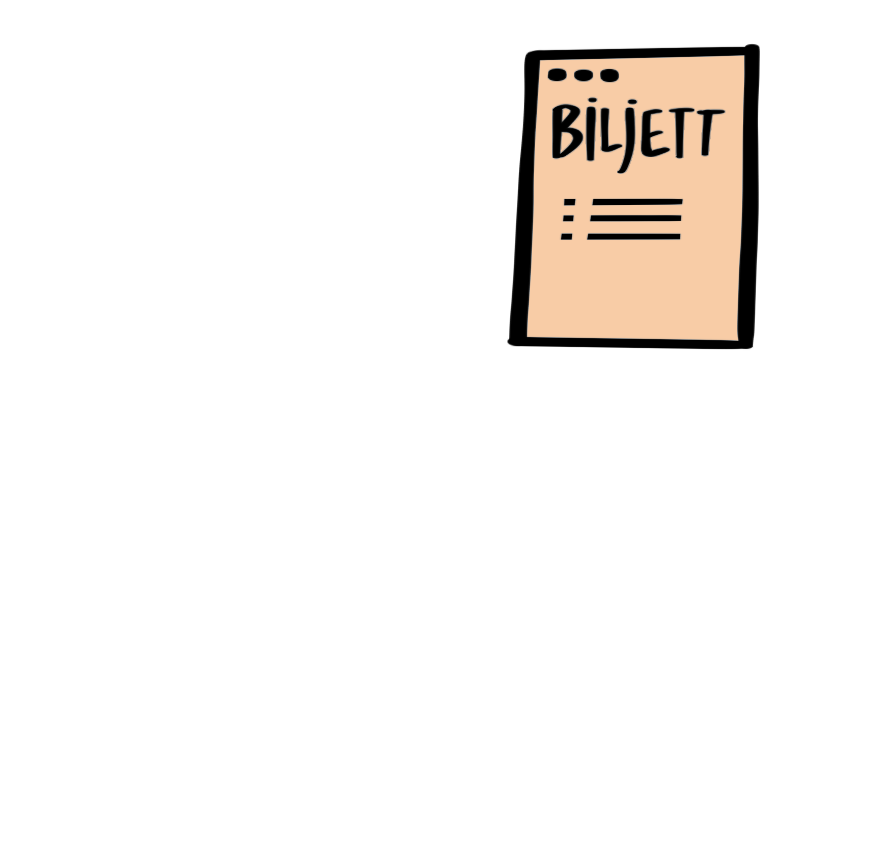 [Speaker Notes: Lars]
Sammanfattning
Sammanfattning medskick till temadagen för ledare i augusti
(Undersöka och beskriva från föregående workshop)
Idégenerering, prototypa och testa dagens workshop
Avslutning Team Inera
Avslutning Kaj, region Västerbotten
[Speaker Notes: Eva]
Tack!
www.inera.se